“Big Idea” Question
Intro
Review Concepts
Check-In Questions
Teacher Engagement
Vocabulary
Student-Friendly Definition
Examples & Non-Examples
Morphological Word Parts
Frayer Model
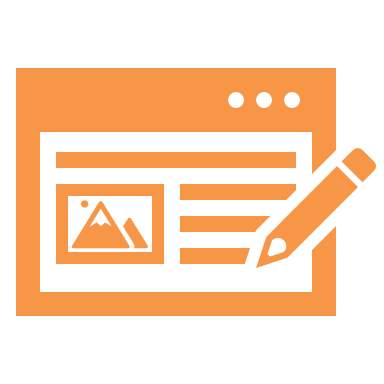 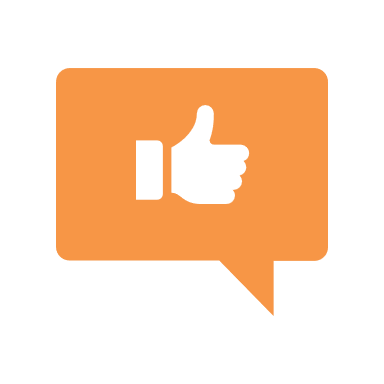 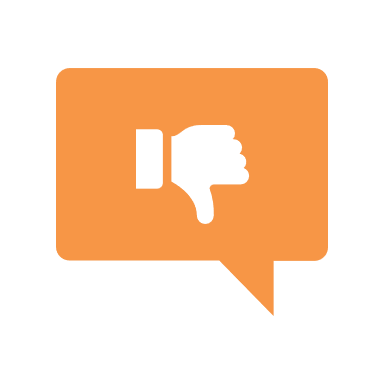 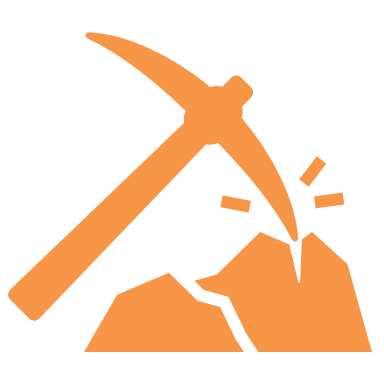 Simulation/Activity
[Speaker Notes: OK everyone, get ready for our next lesson.  Just as a reminder, these are the different components that our lesson may include, and you’ll see these icons in the top left corner of each slide so that you can follow along more easily!]
Divergent Boundary
Intro
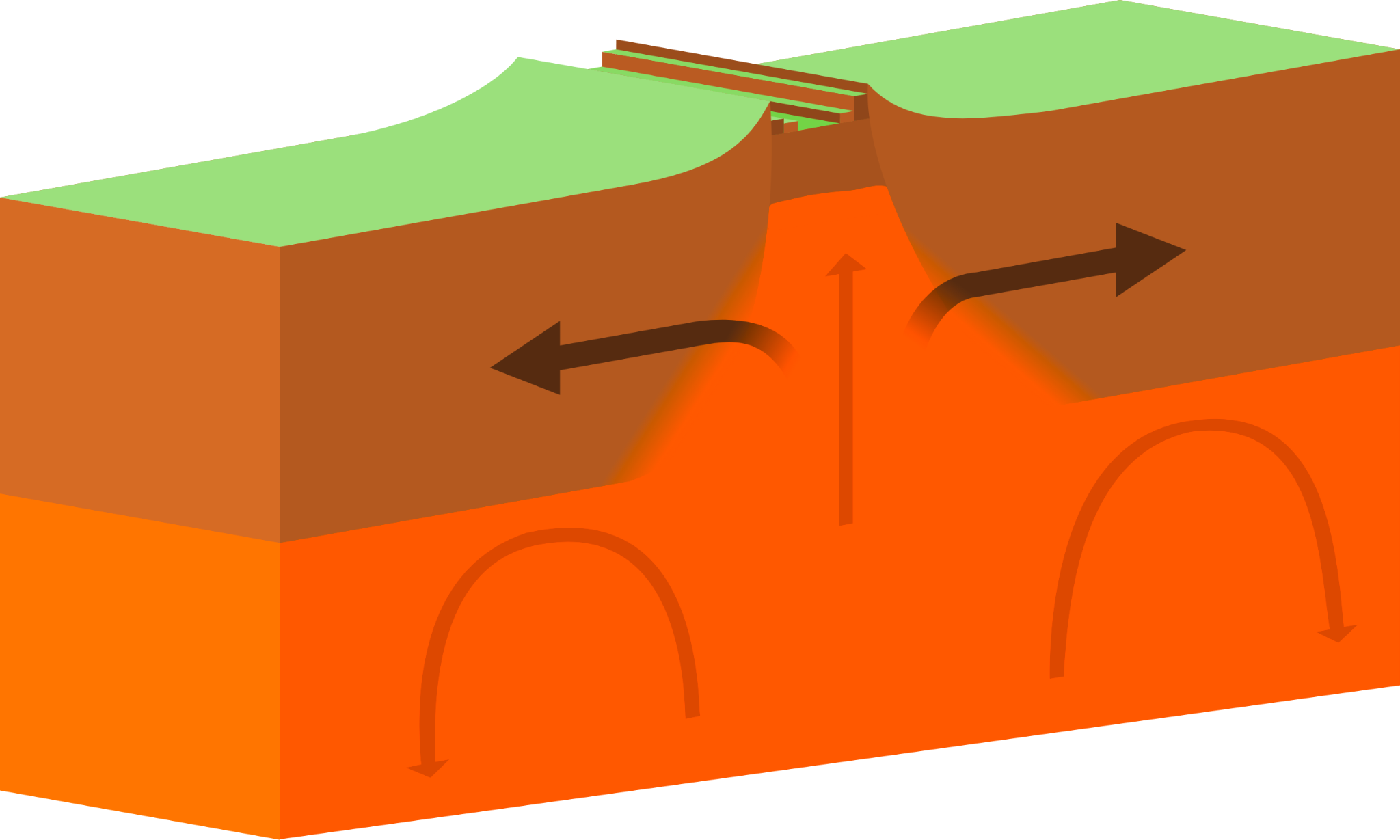 [Speaker Notes: Today, we’ll be learning about the word: Divergent Boundary.]
Big Question: What happens when tectonic plates shift?
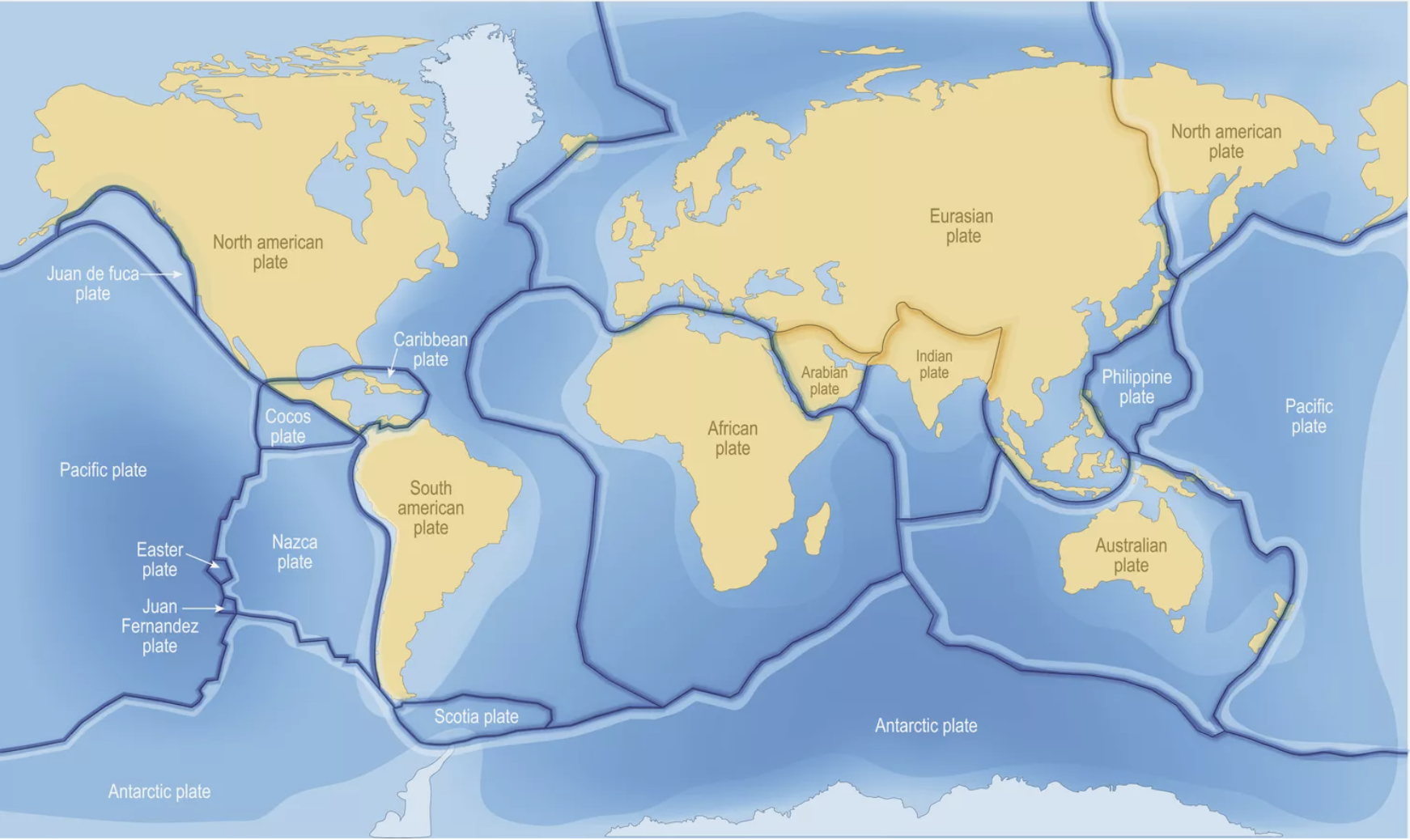 [Speaker Notes: Our “big question” is: What happens when tectonic plates shift?
[Pause and illicit predictions from students.]

I love all these thoughtful scientific hypotheses!  Be sure to keep this question and your predictions in mind as we move through these next few lessons, and we’ll continue to revisit it.]
[Speaker Notes: Before we move on to our new topic, let’s review some other words & concepts that you already learned and make sure you are firm in your understanding.]
Crust: the outermost shell of the Earth
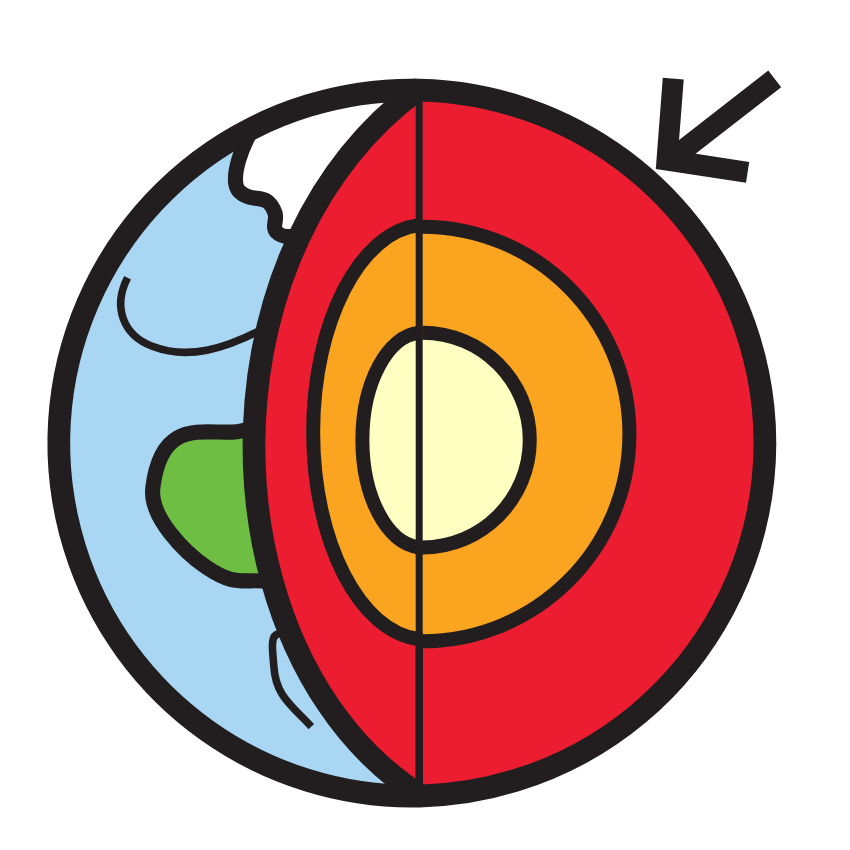 [Speaker Notes: Crust is the outermost shell of the Earth.]
Mantle: the layer of rock between the crust and the outer core
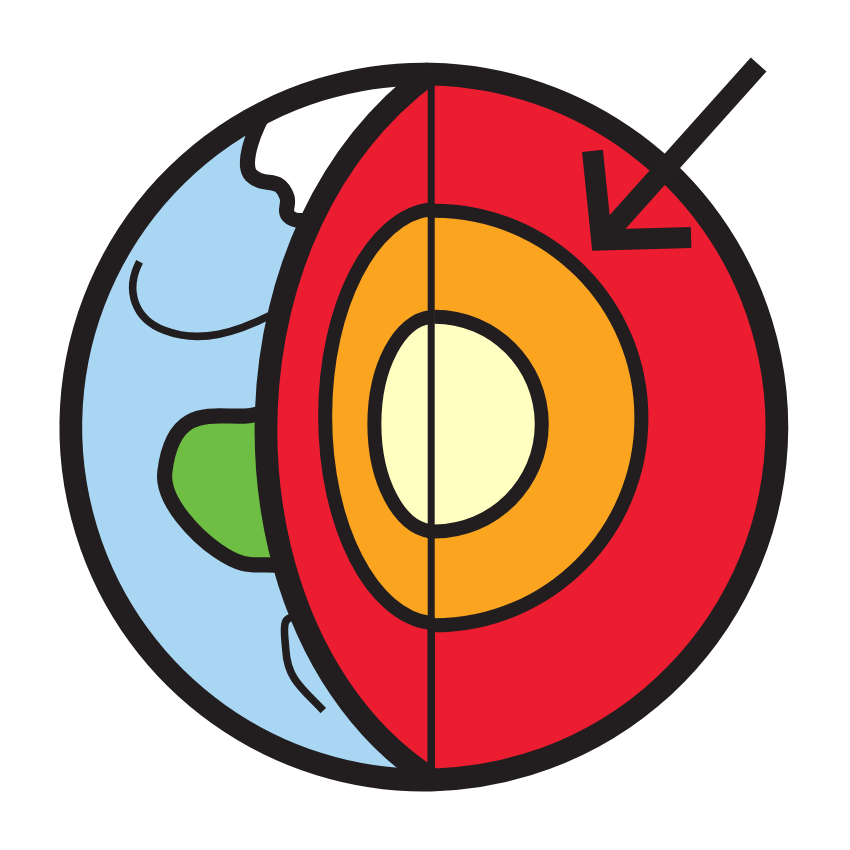 [Speaker Notes: Mantle is the layer of rock between the crust and the outer core.]
Outer Core: the third layer of the Earth made of liquid iron and nickel
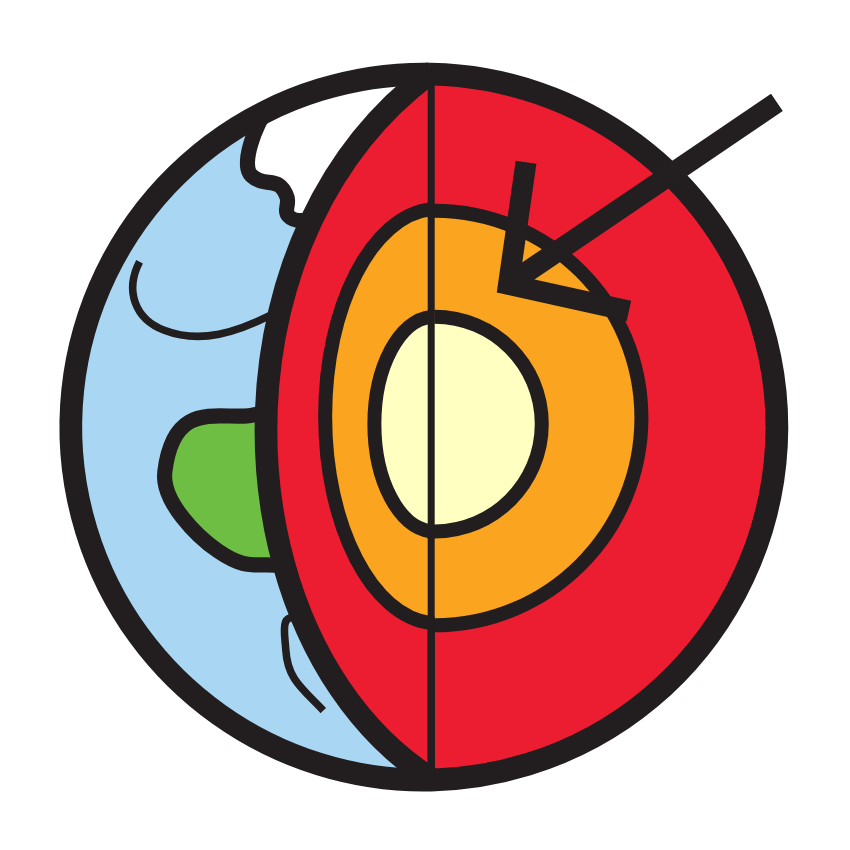 [Speaker Notes: The outer core is the third layer of the Earth made of liquid iron and nickel.]
Inner Core: the innermost layer of the Earth
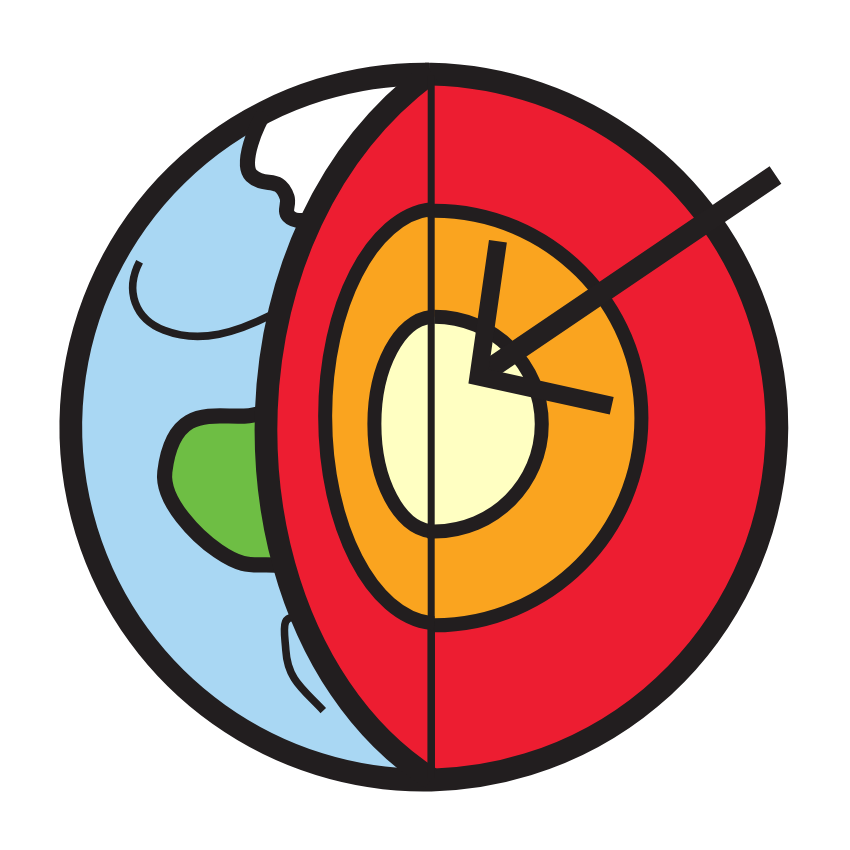 [Speaker Notes: The inner core is the innermost layer of the Earth.]
Tectonic Plates: huge pieces of the Earth’s surface that fit together like a puzzle and move very slowly over time
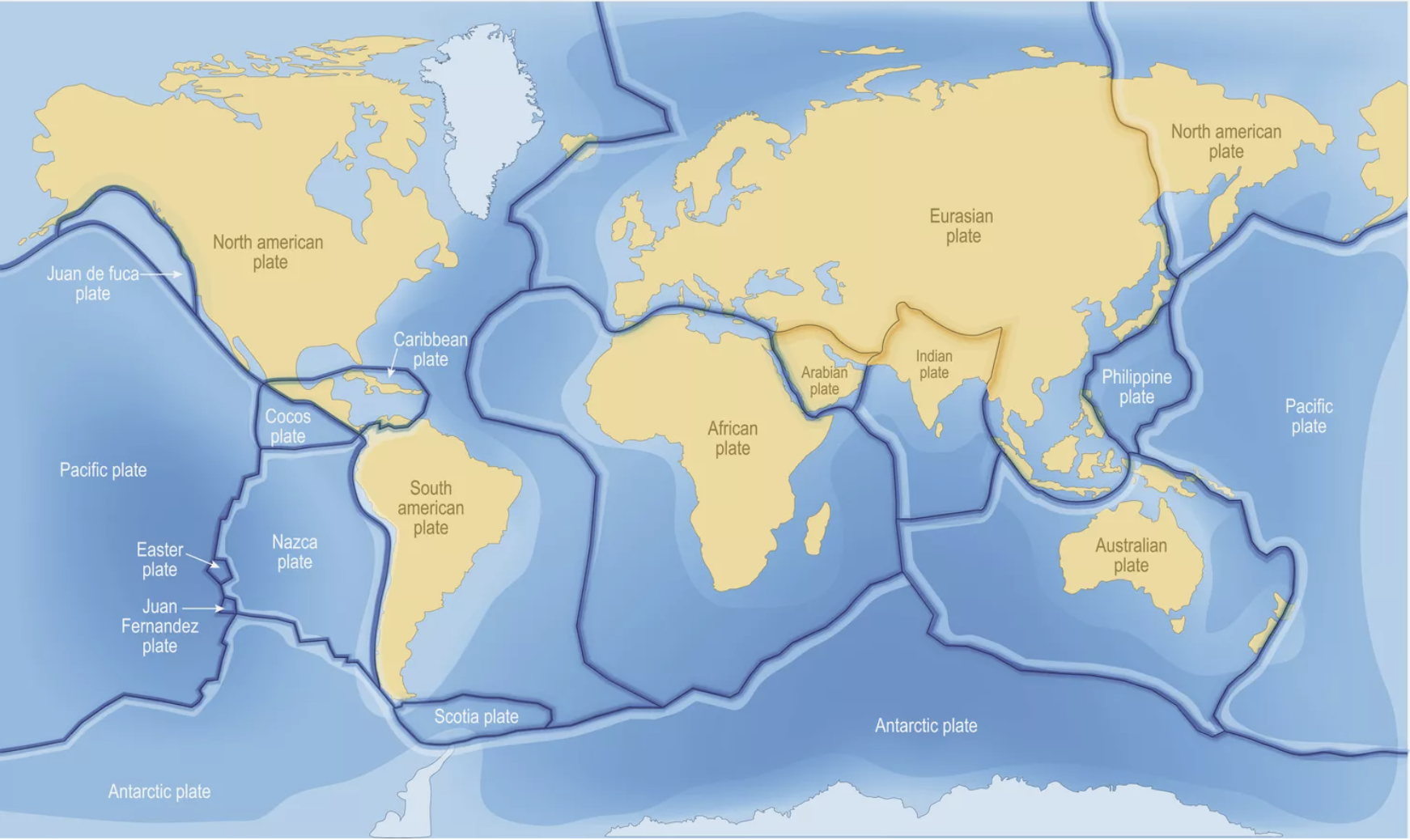 [Speaker Notes: Tectonic plates are huge pieces of the Earth’s surface that fit together like a puzzle and move very slowly over time.]
[Speaker Notes: Now let’s pause for a moment to review the information we have covered already.]
What are the four layers of the Earth?
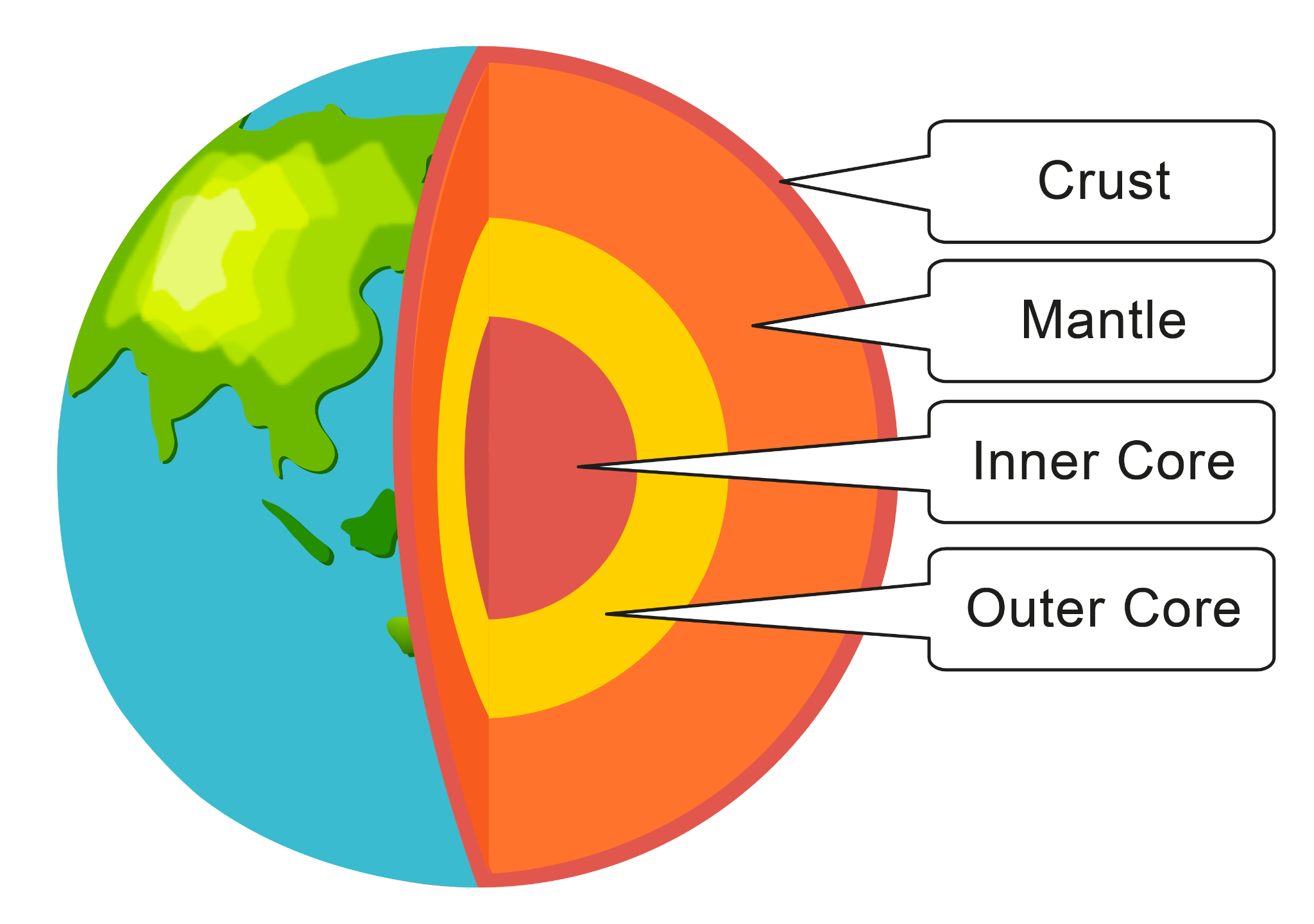 [Speaker Notes: What are the four layers of the Earth?]
What are the four layers of the Earth?
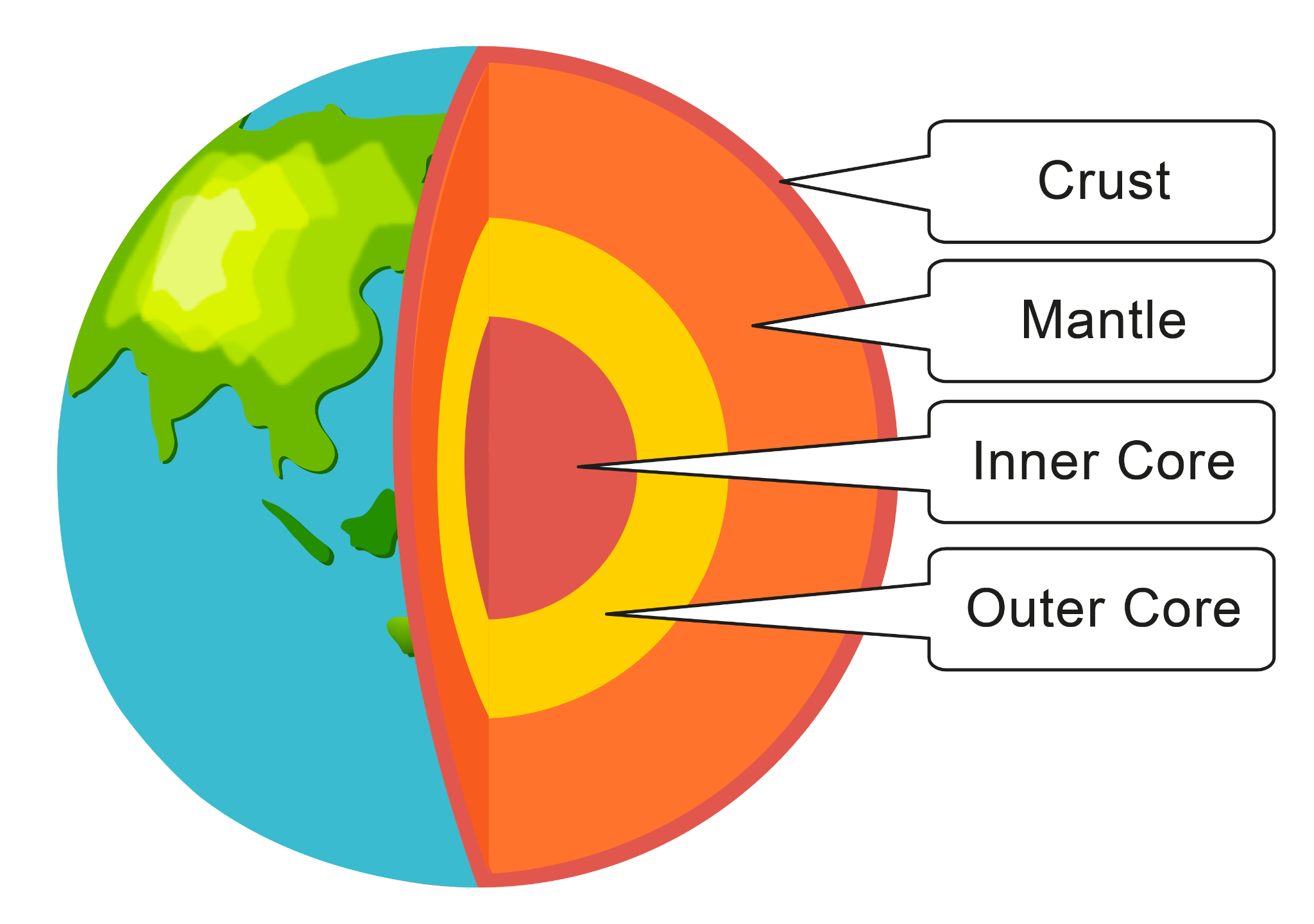 [Speaker Notes: What are the four layers of the Earth? Crust, Mantle, Inner Core, Outer Core.]
Tectonic plates are huge pieces of the Earth’s _______ that fit together like a puzzle and move very slowly over time.
Core
Surface
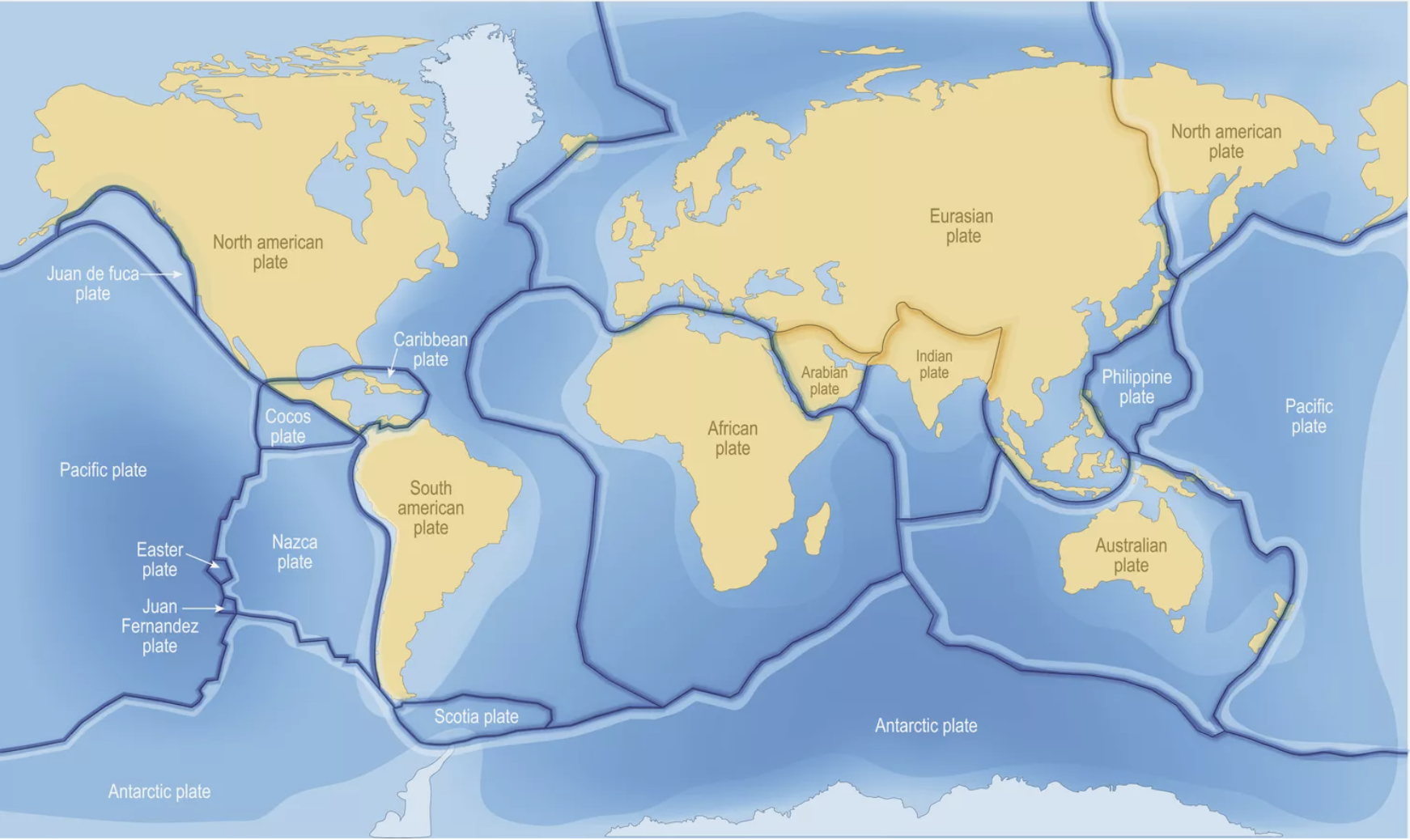 [Speaker Notes: Tectonic plates are huge pieces of the Earth’s [surface] that fit together like a puzzle and move very slowly over time.]
Tectonic plates are huge pieces of the Earth’s _______ that fit together like a puzzle and move very slowly over time.
Core
Surface
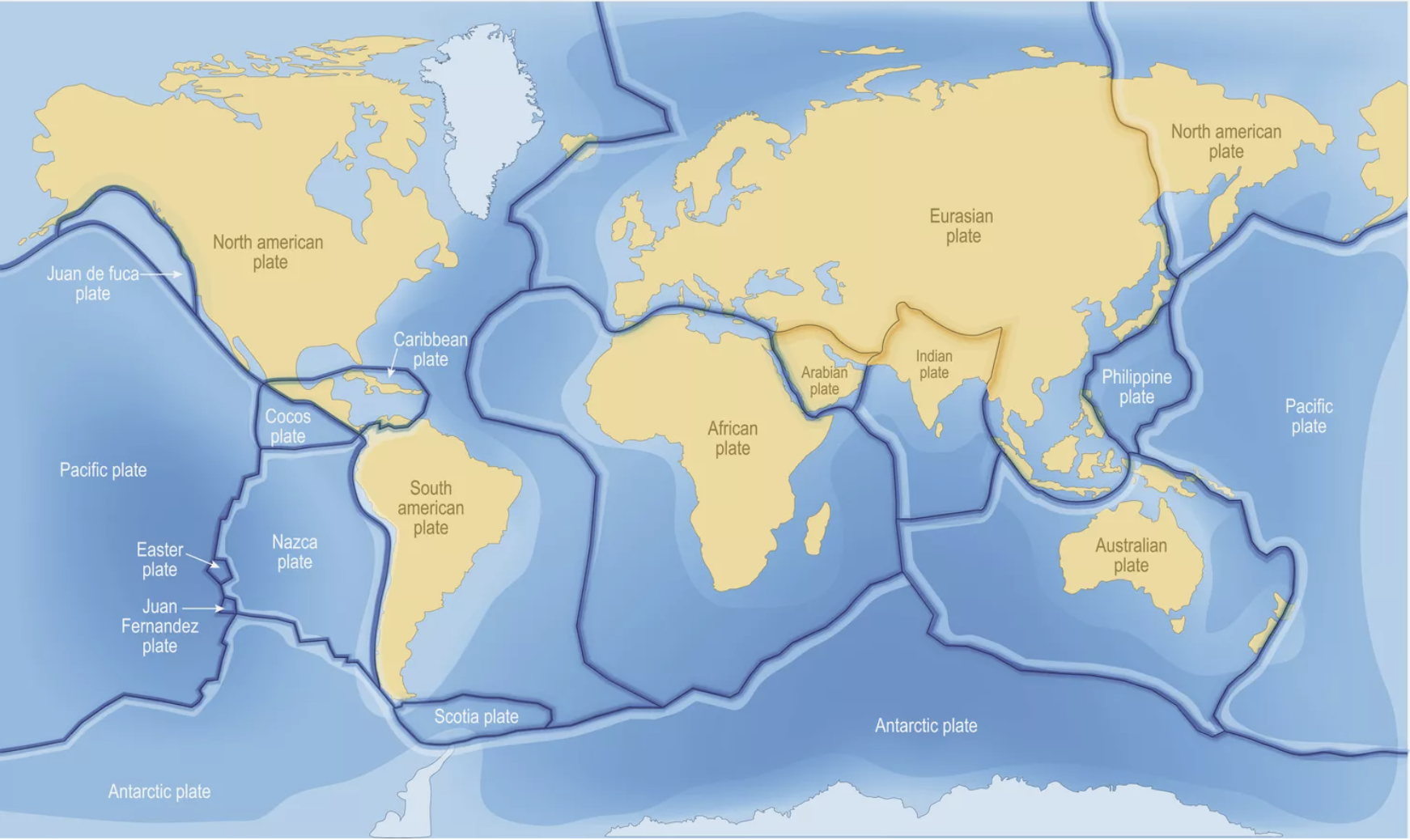 [Speaker Notes: Tectonic plates are huge pieces of the Earth’s [surface] that fit together like a puzzle and move very slowly over time.]
Divergent Boundary
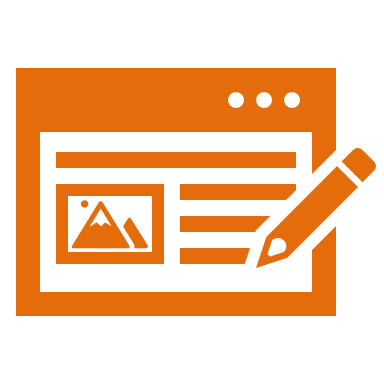 [Speaker Notes: Now that we’ve reviewed, let’s define the phrase Divergent Boundary.]
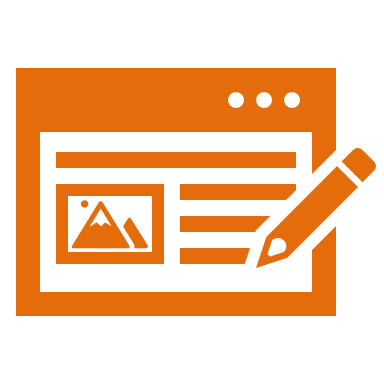 Divergent Boundary: form when two tectonic plates move away from each other
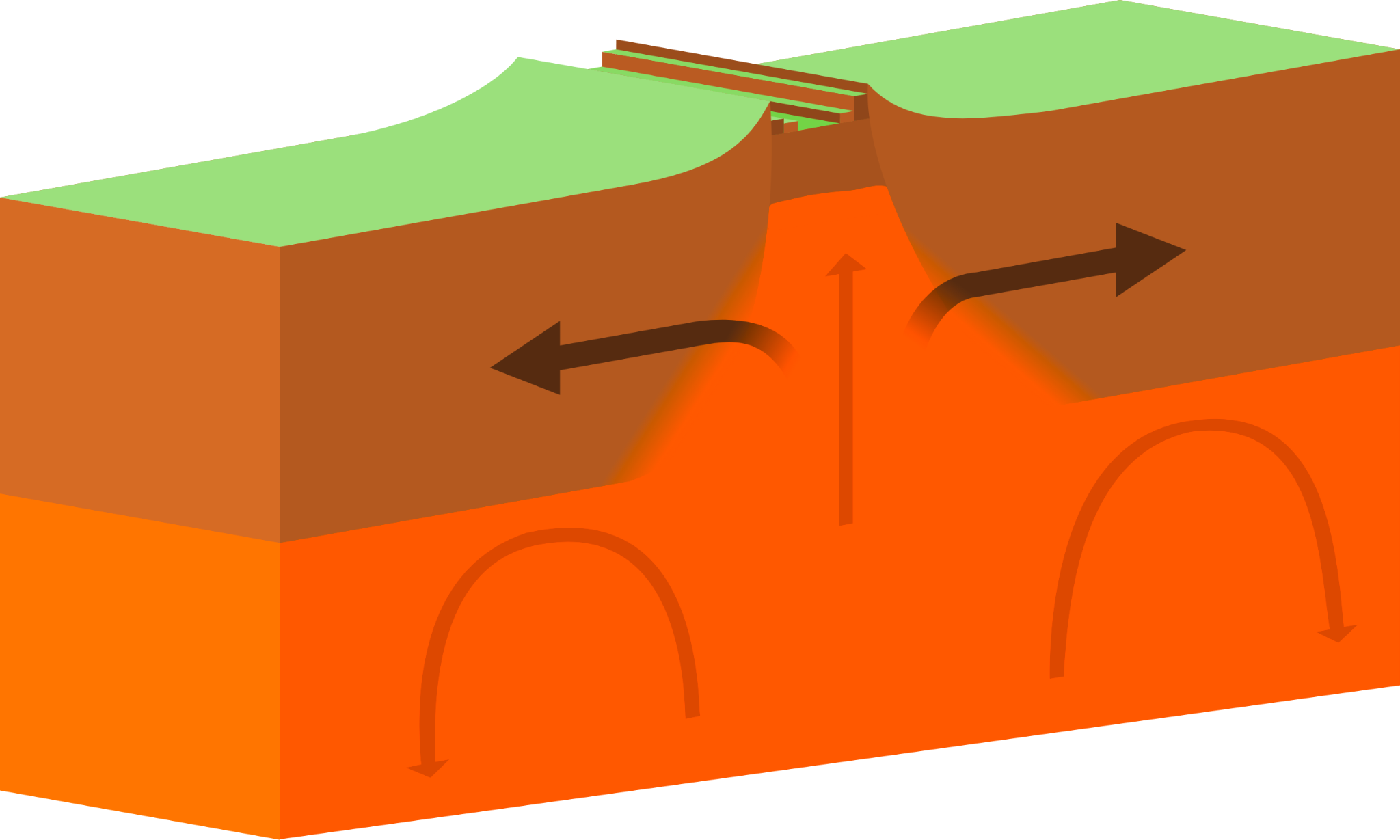 [Speaker Notes: Divergent boundaries form when two tectonic plates move away from each other.]
[Speaker Notes: Let’s check-in for understanding.]
What is a divergent boundary?
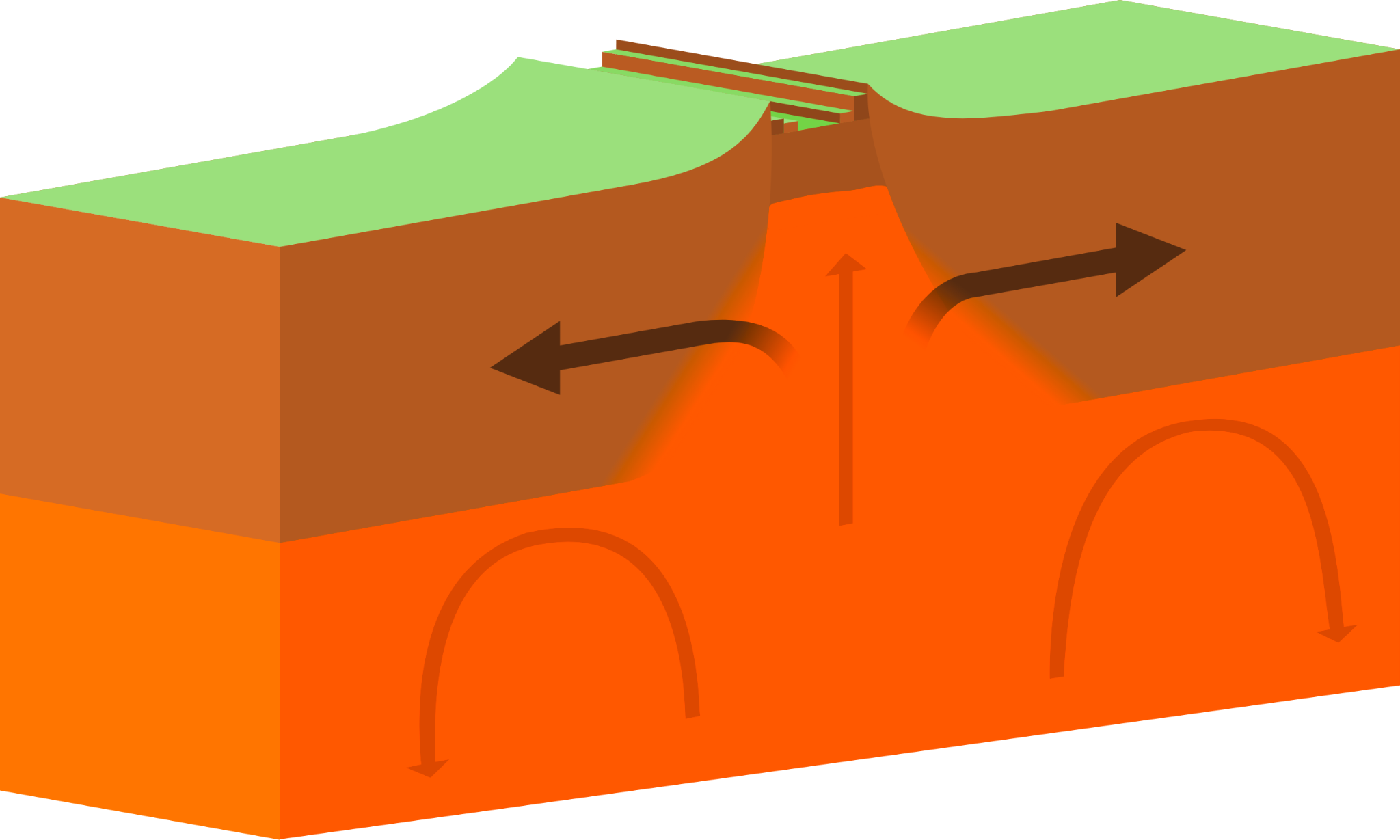 [Speaker Notes: What is a divergent boundary?

[Form when two tectonic plates move away from each other.]]
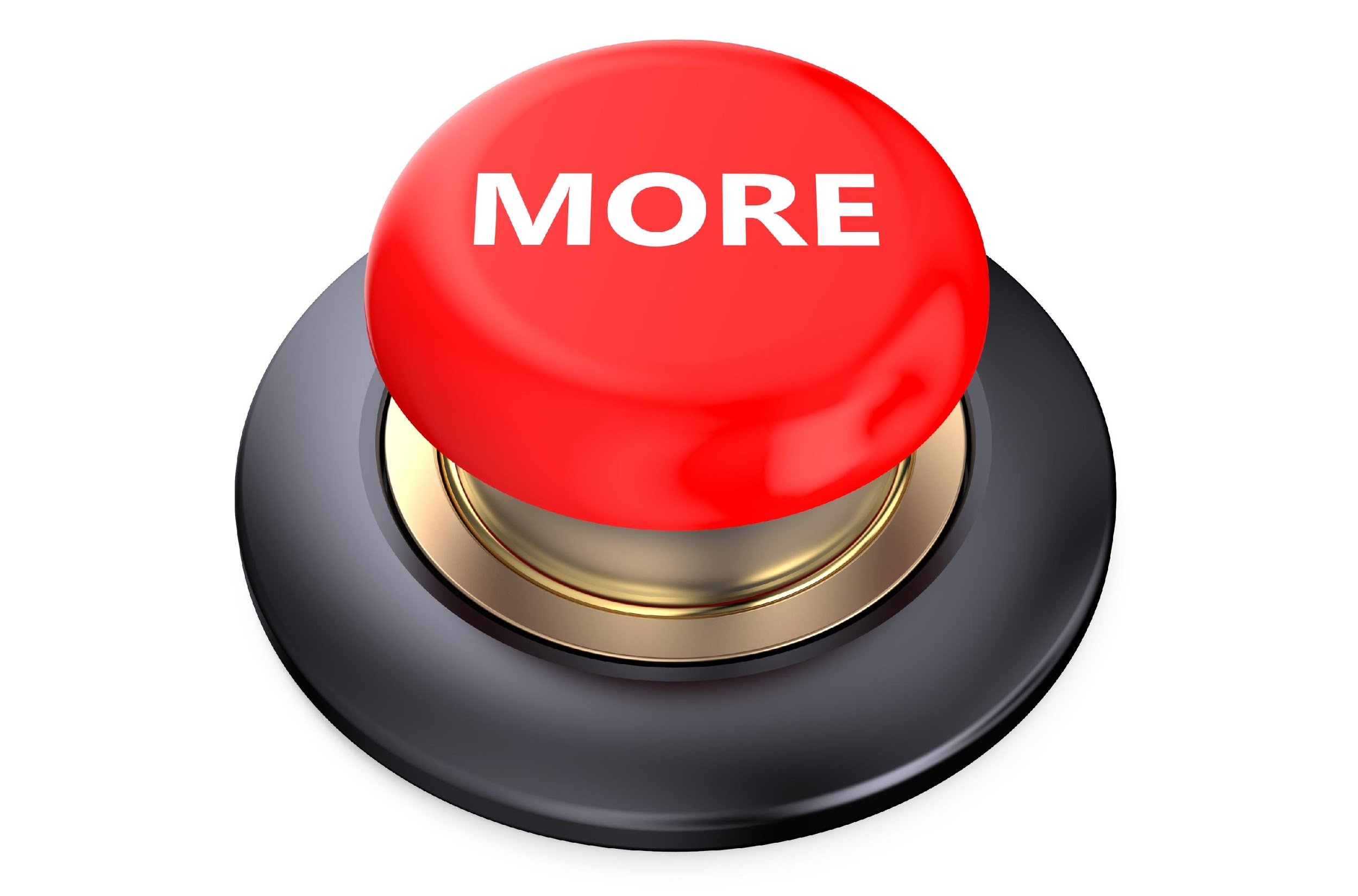 [Speaker Notes: That is the basic definition, but there is a bit more you need to know.]
When tectonic plates separate, magma rises to fill the gap, solidifies, and forms new crust.
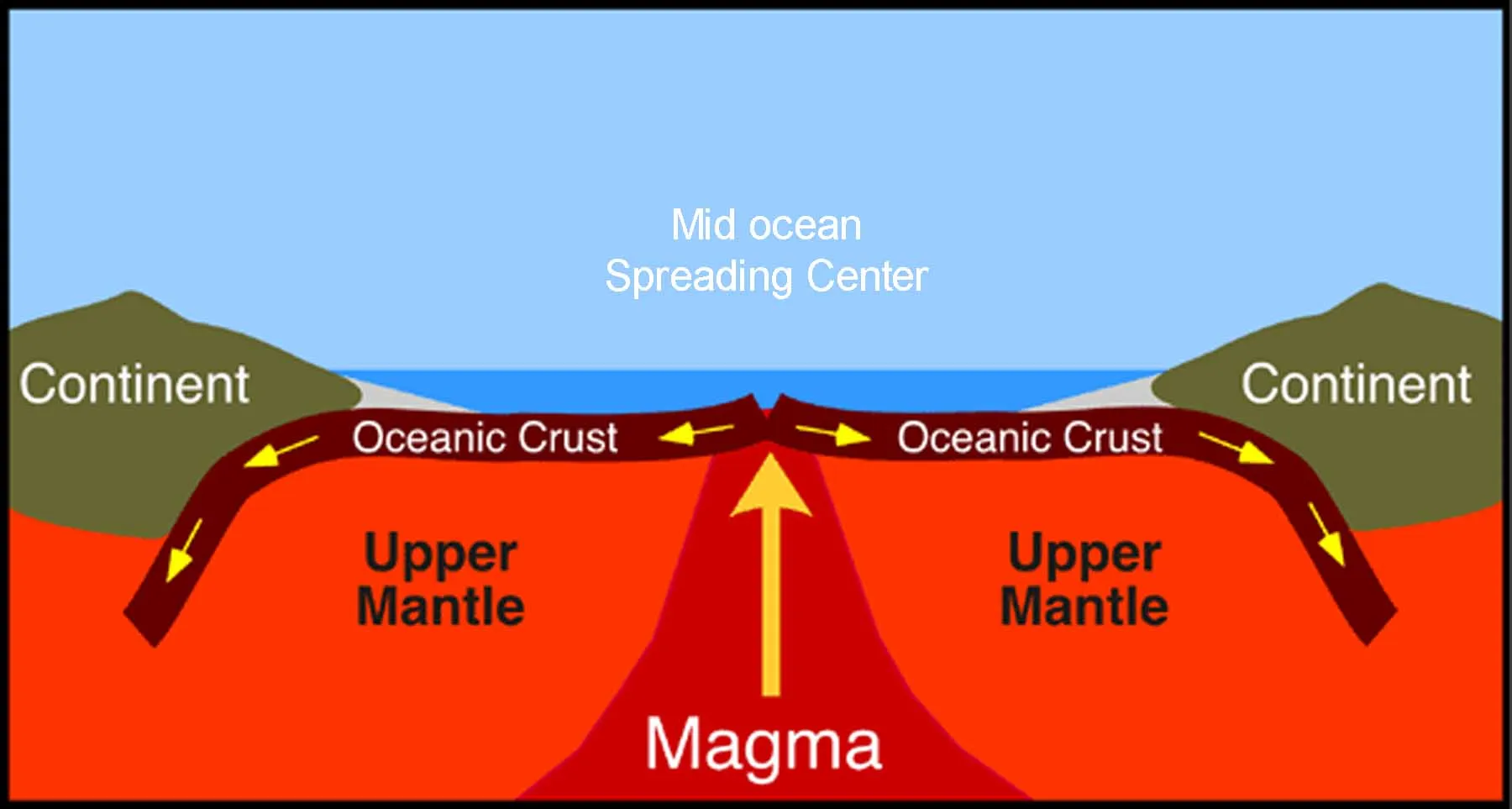 [Speaker Notes: When tectonic plates separate, magma rises to fill the gap, solidifies, and forms new crust.]
Divergent boundaries are often found along mid-ocean ridges, where they create oceanic ridges.
oceanic ridge
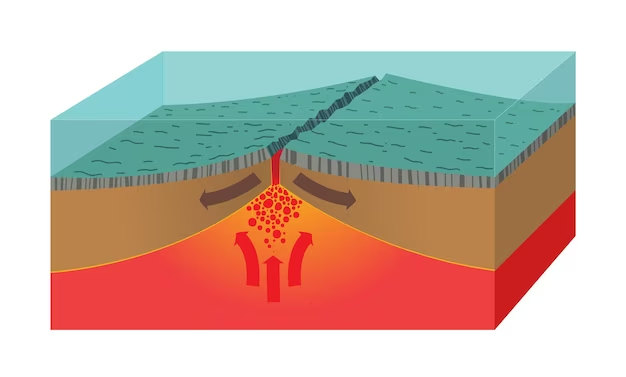 [Speaker Notes: Divergent boundaries are often found along mid-ocean ridge, where they create oceanic ridges.]
However, they can also occur on continents, leading to the formation of rift valleys.
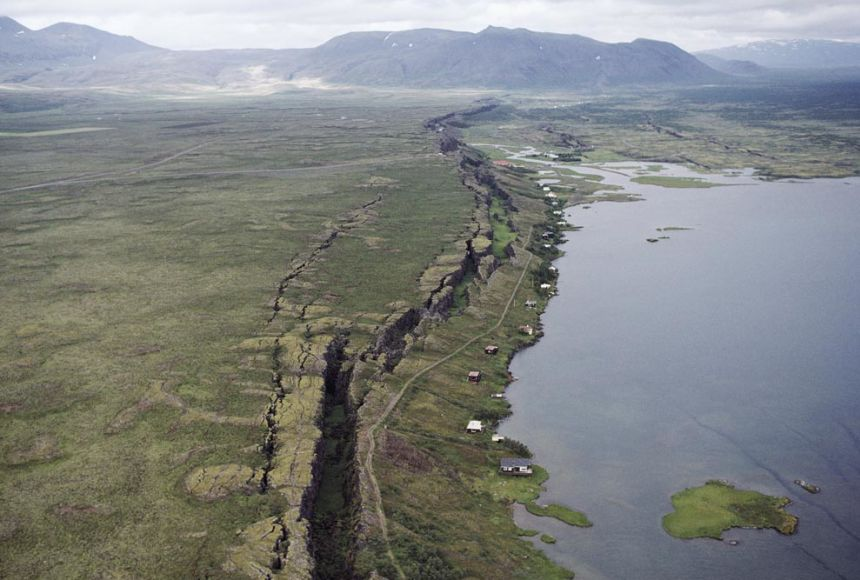 rift valley
[Speaker Notes: However, they can also occur on continents, leading to the formation of rift valleys.]
[Speaker Notes: Let’s check-in for understanding.]
When tectonic plates separate, ______ rises to fill the gap, solidifies, and forms new crust.
mantle
magma
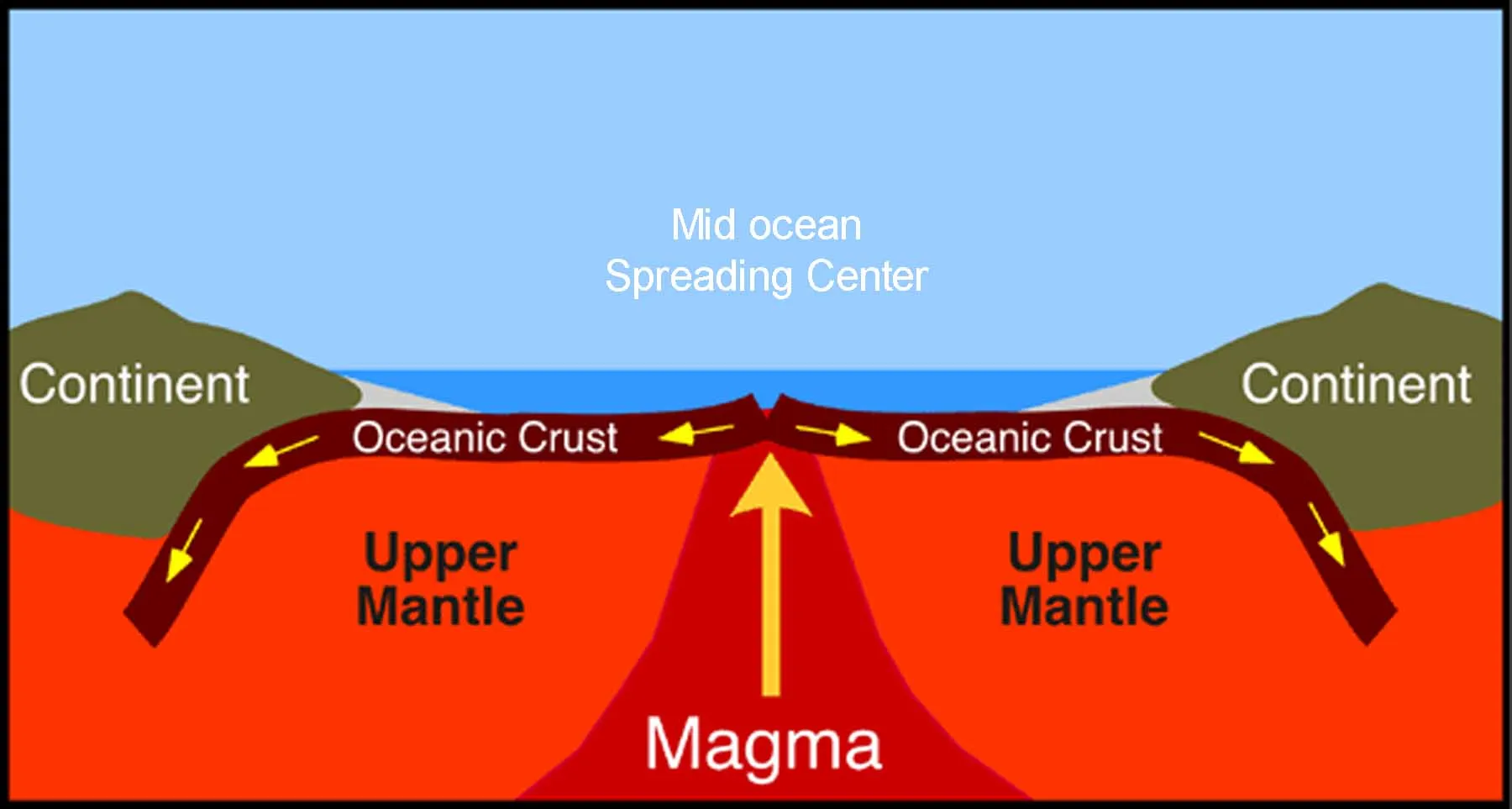 [Speaker Notes: When tectonic plates separate, _______ rises to fill the gap, solidifies, and forms new crust.

[B. magma]]
When tectonic plates separate, ______ rises to fill the gap, solidifies, and forms new crust.
mantle
magma
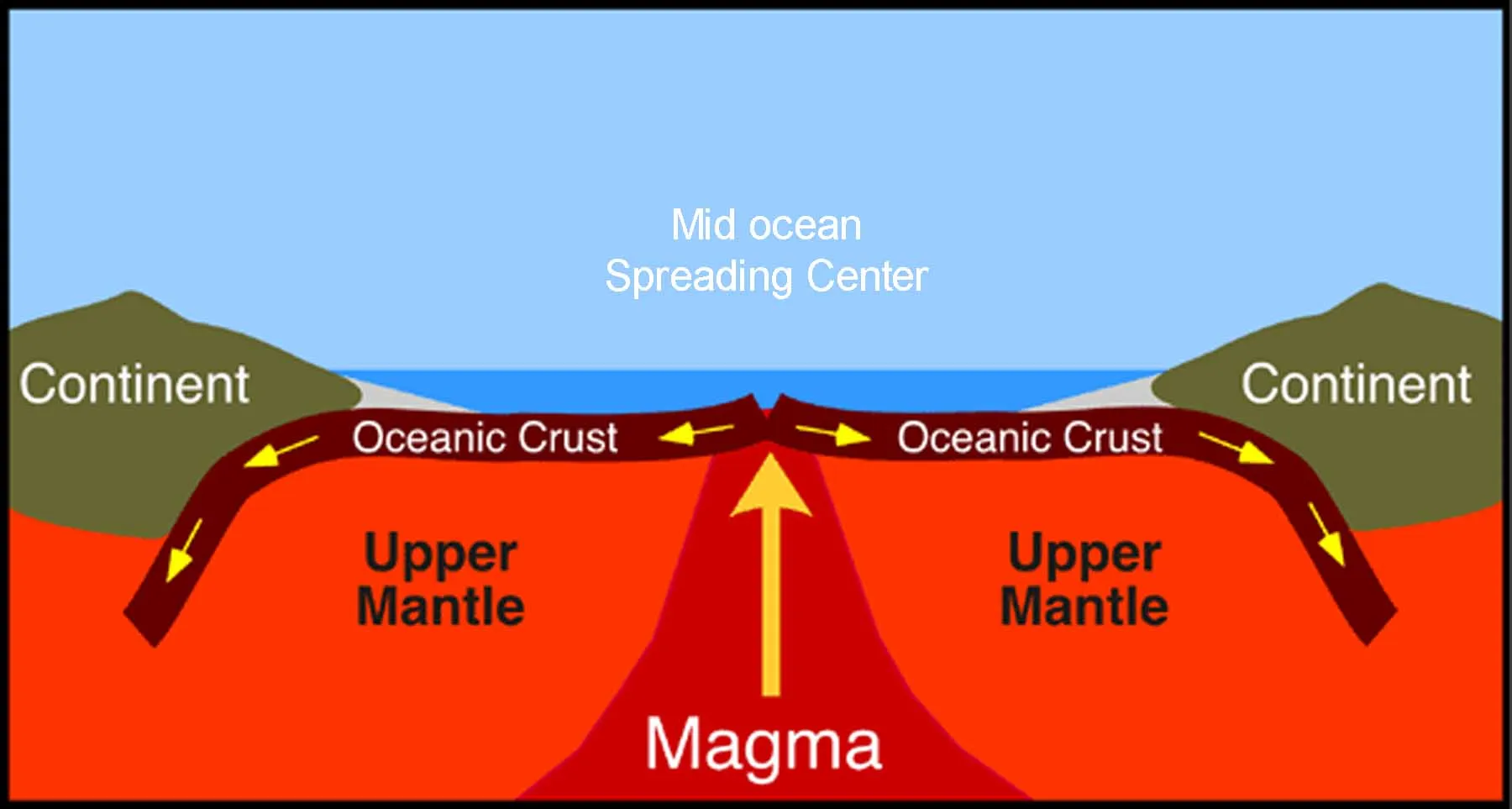 [Speaker Notes: When tectonic plates separate, _______ rises to fill the gap, solidifies, and forms new crust.

[B. magma]]
True or false: Divergent boundaries are often found along mid-ocean ridges, where they create oceanic ridges.
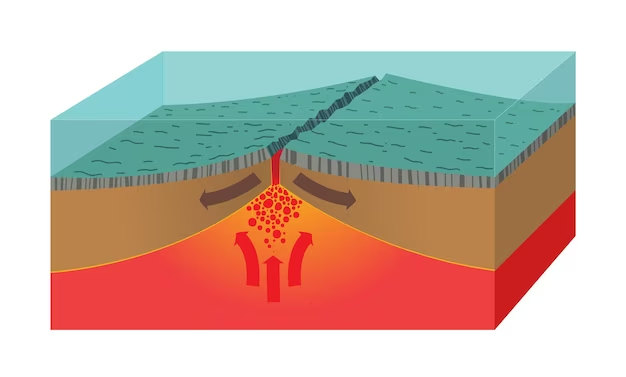 True
False
[Speaker Notes: True or false: Divergent boundaries are often found along mid-ocean ridges, where they create oceanic ridges.]
True or false: Divergent boundaries are often found along mid-ocean ridges, where they create oceanic ridges.
oceanic ridge
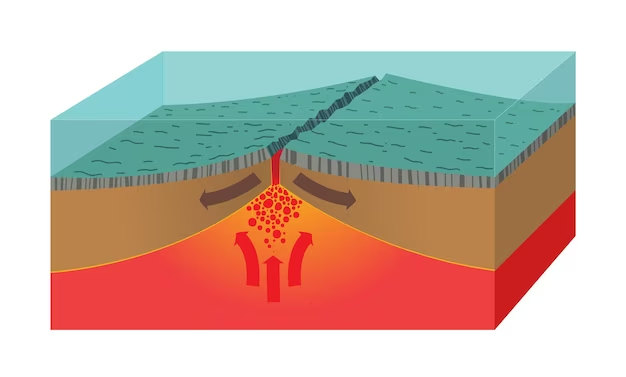 True
False
[Speaker Notes: True or false: Divergent boundaries are often found along mid-ocean ridges, where they create oceanic ridges. [True]]
Divergent boundaries can also occur on continents, leading to the formation of ____ _______.
rift valleys
rim valleys
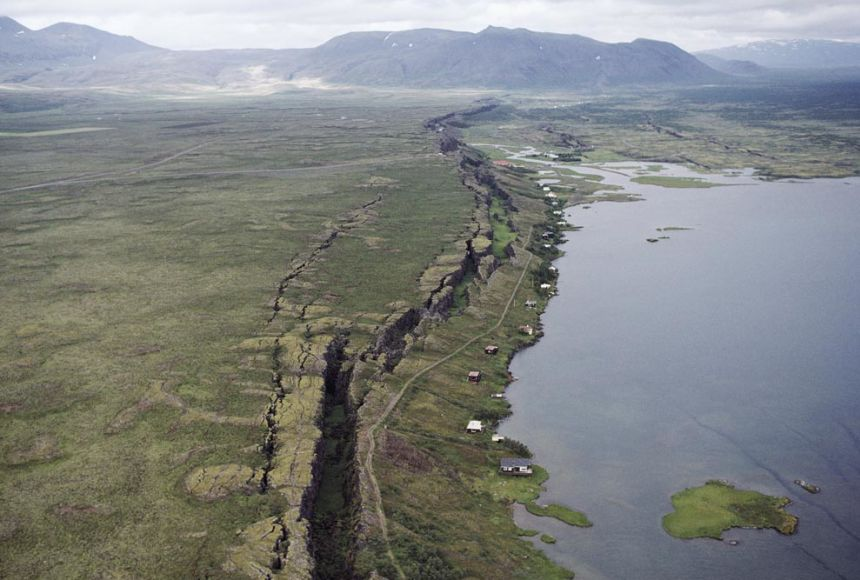 [Speaker Notes: Divergent boundaries can also occur on continents, leading to the formation of ____ _______.]
Divergent boundaries can also occur on continents, leading to the formation of ____ _______.
rift valleys
rim valleys
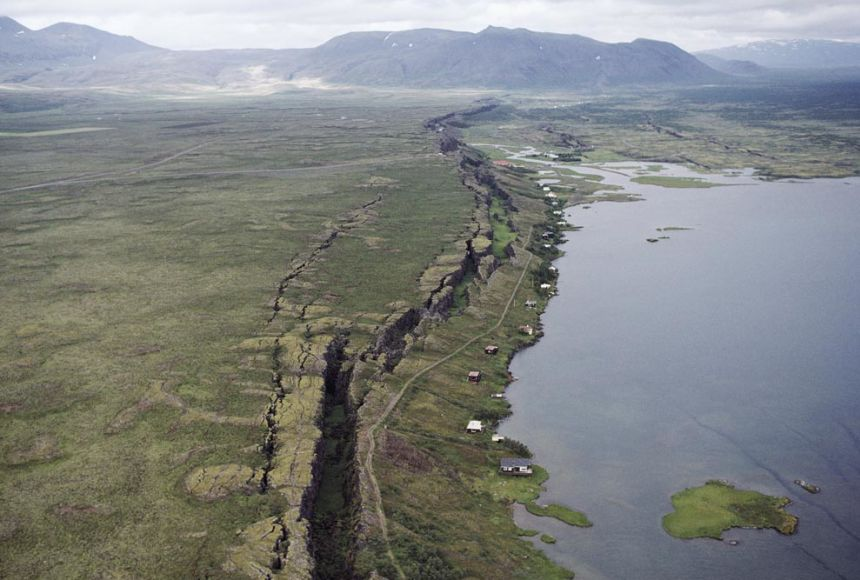 rift valley
[Speaker Notes: Divergent boundaries can also occur on continents, leading to the formation of ____ _______. [rift valleys]]
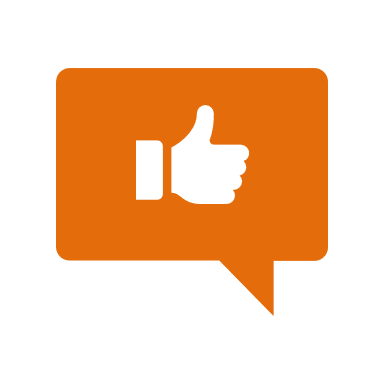 [Speaker Notes: Now, let’s talk about some examples of divergent boundaries.]
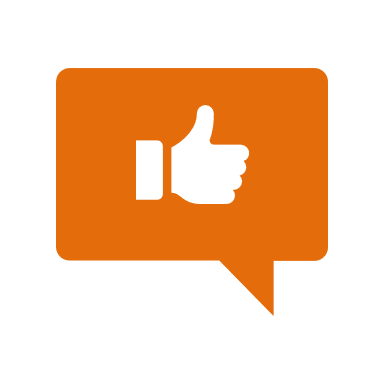 This is an example of a divergent boundary in the ocean. The plates are moving away from each other.
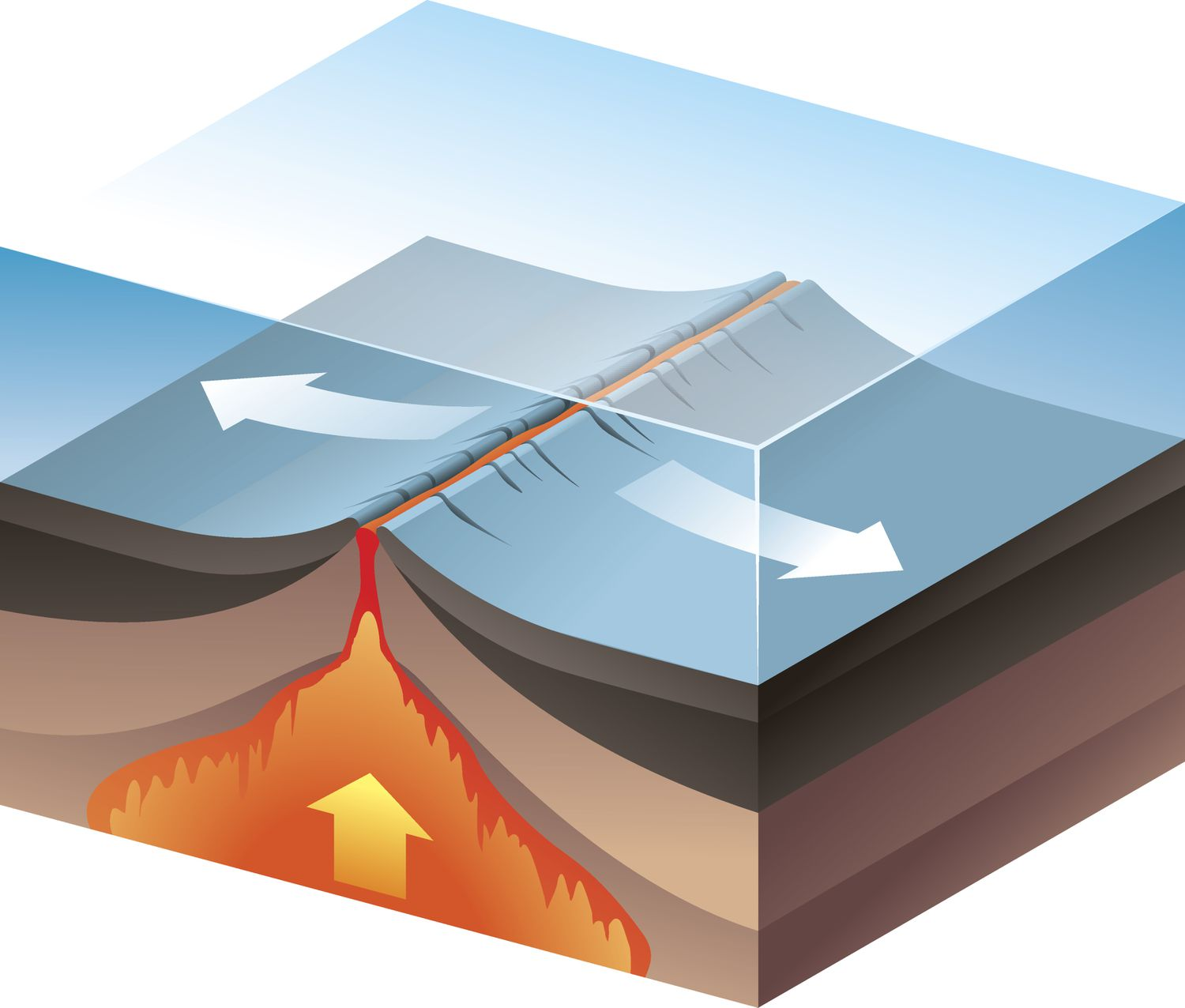 [Speaker Notes: This is an example of a divergent boundary in the ocean. The plates are moving away from each other.]
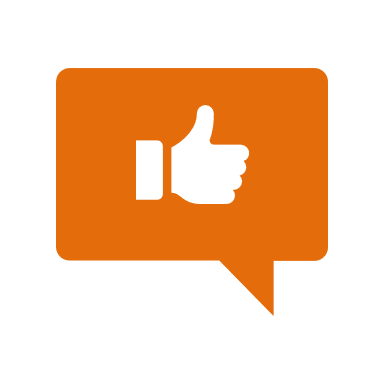 This is an example of a divergent boundary on land. Again, the plates are moving away from each other.
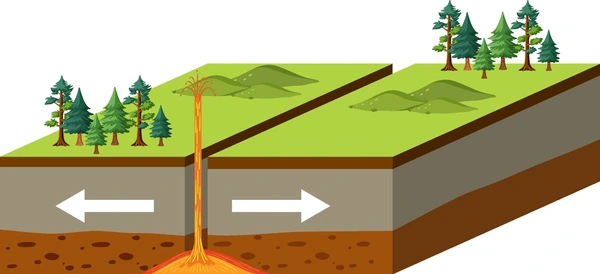 [Speaker Notes: This is an example of a divergent boundary on land. Again, the plates are moving away from each other.]
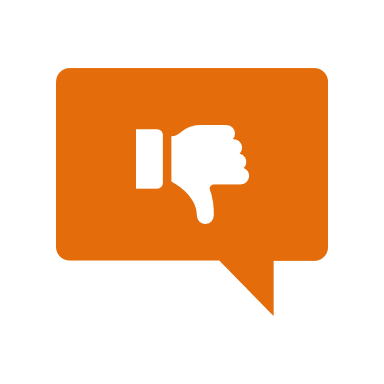 [Speaker Notes: Now, let’s talk about some non-examples of divergent boundaries.]
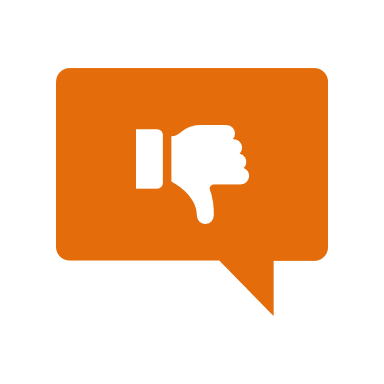 This is a non-example of a divergent boundary. Here, the plates are moving towards each other.
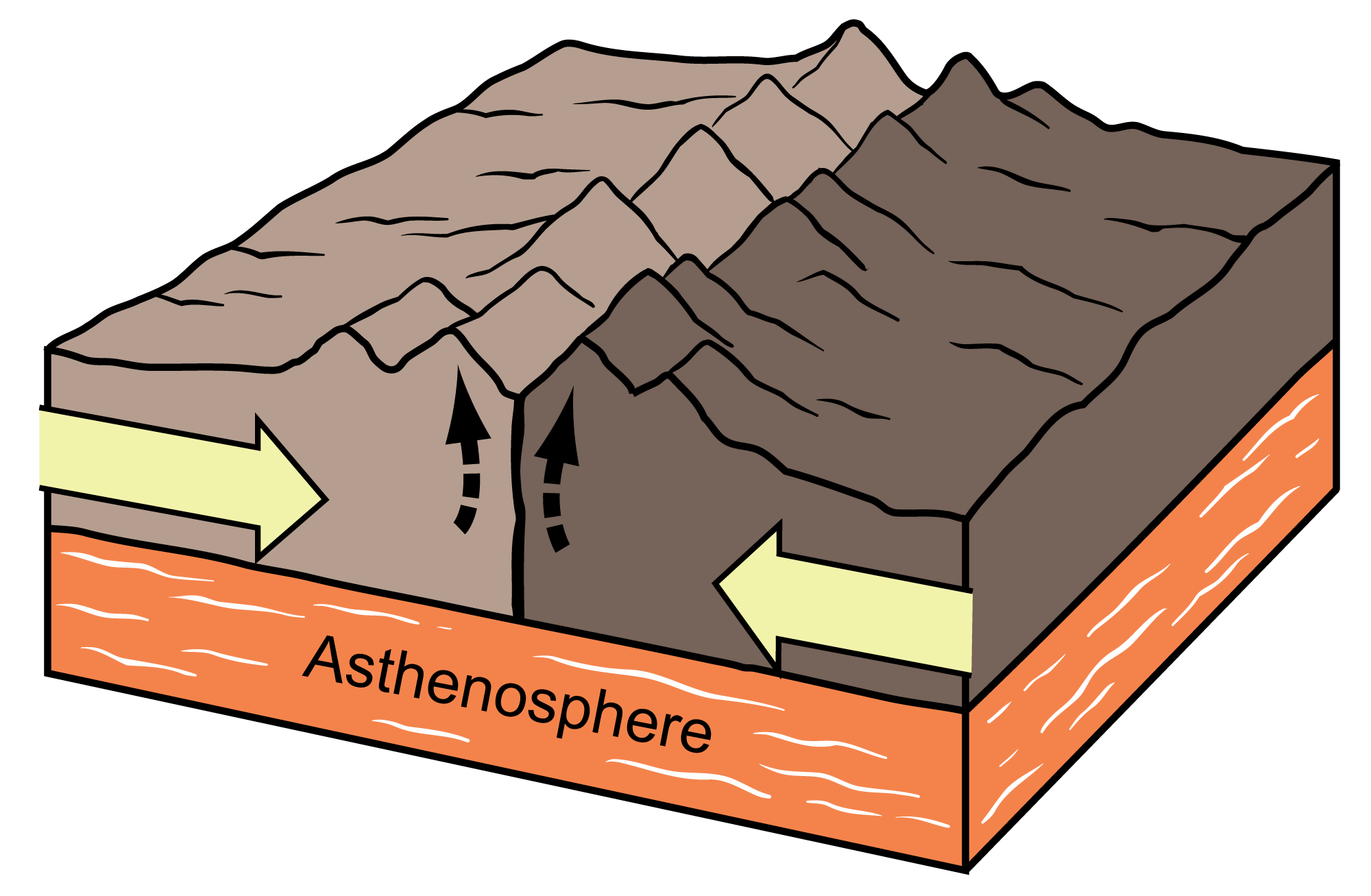 [Speaker Notes: This is a non-example of a divergent boundary. Here, the plates are moving towards each other.]
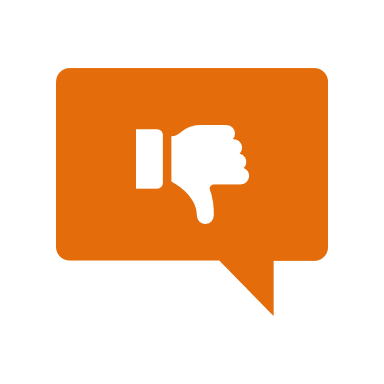 This is another non-example of a divergent boundary. Here, the plates are sliding along or past each other and not away from each other.
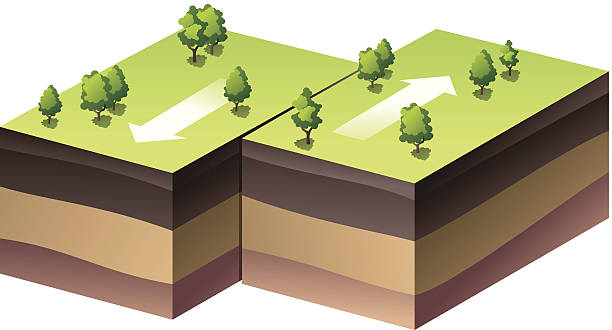 [Speaker Notes: This is another non-example of a divergent boundary. Here, the plates are sliding along or past each other and not away from each other.]
[Speaker Notes: Now let’s pause for a moment to check your understanding.]
Which is an example of a divergent boundary?
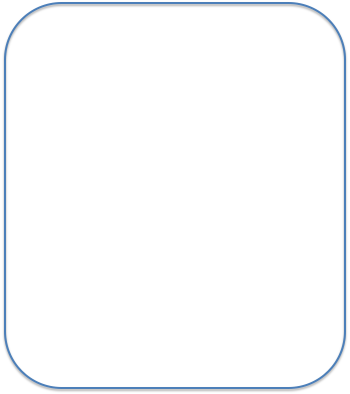 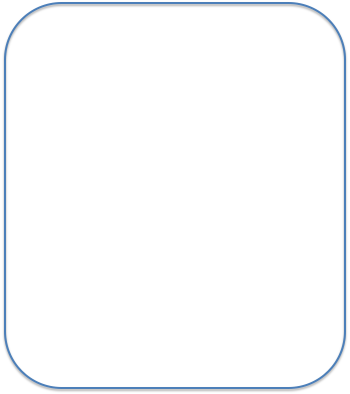 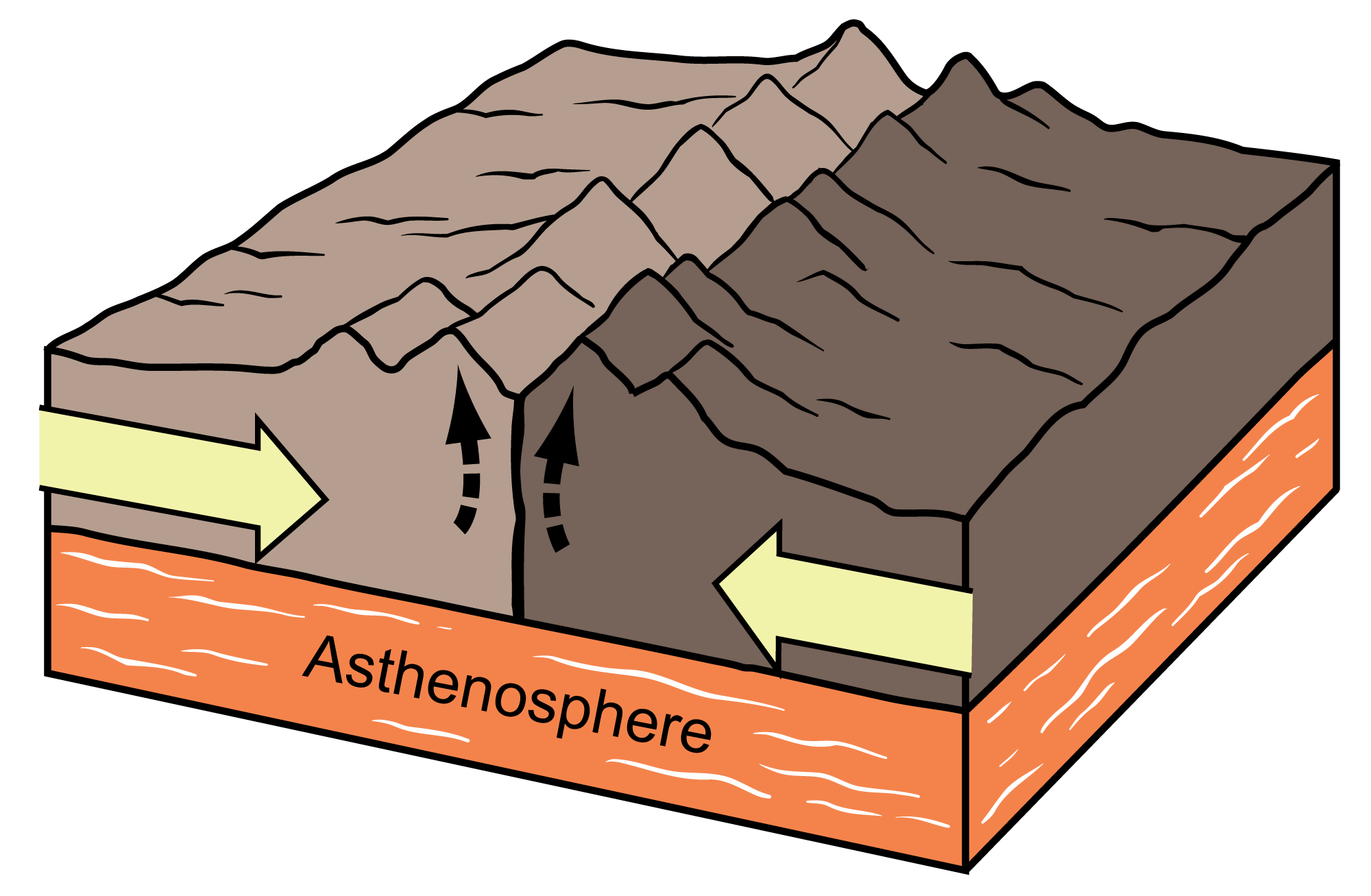 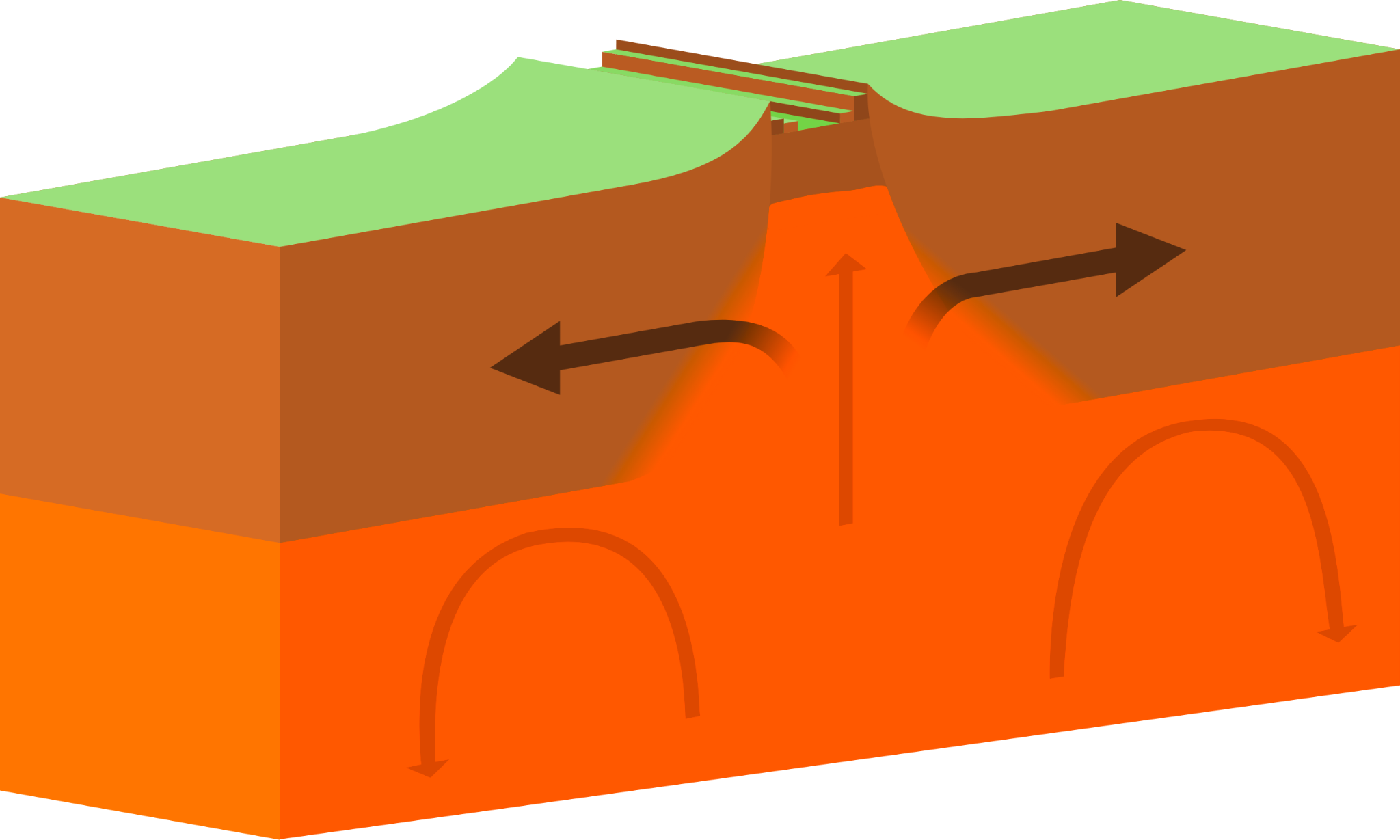 [Speaker Notes: Which is an example of a divergent boundary?]
Which is an example of a divergent boundary?
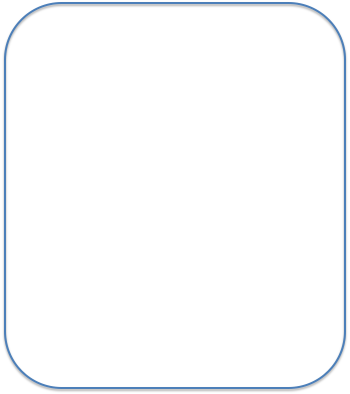 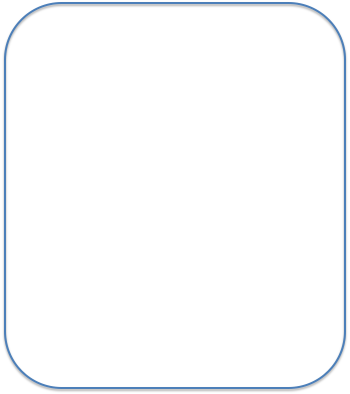 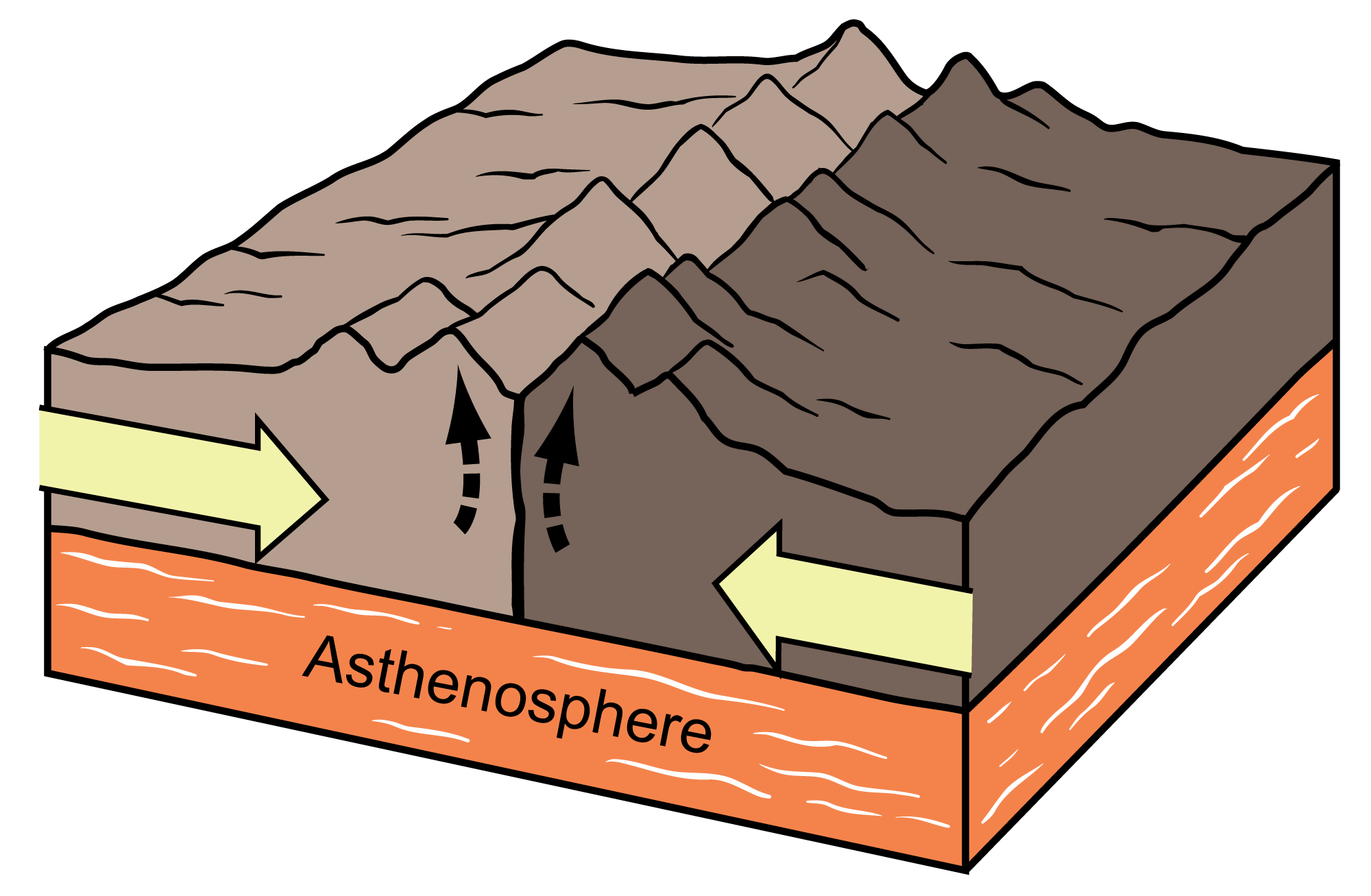 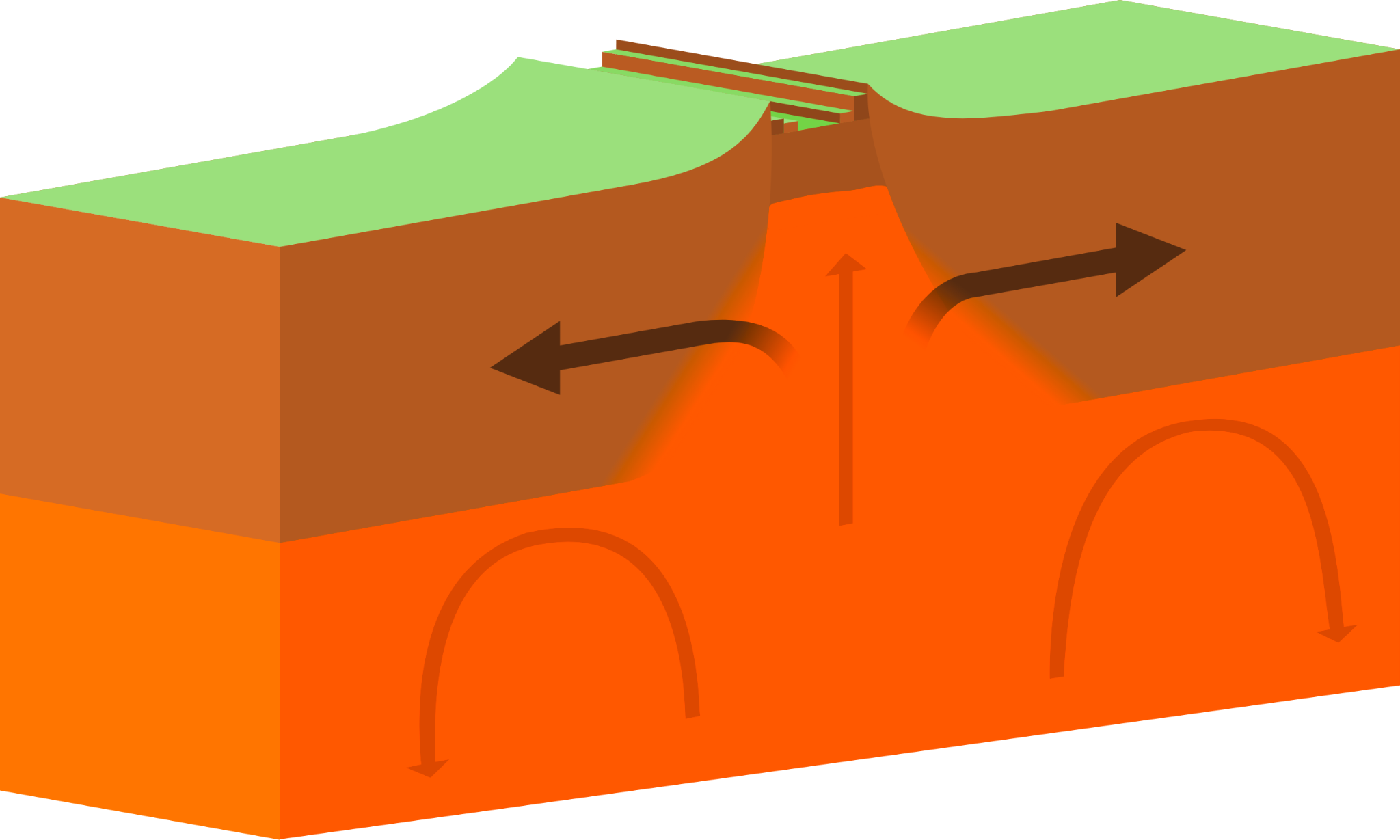 [Speaker Notes: Which is an example of a divergent boundary?]
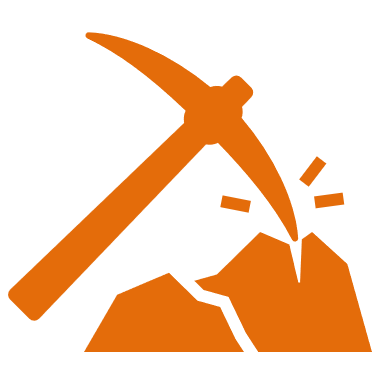 [Speaker Notes: We can also break down the term divergent boundary into different word parts to help us remember the meaning.  Let’s take a look!]
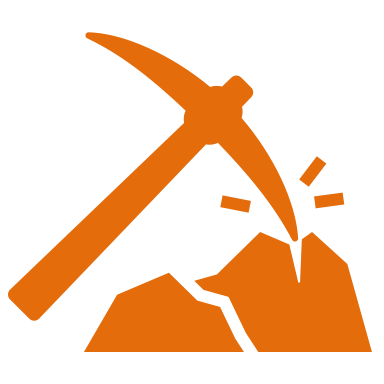 Divergent Boundary
(root)
(suffix)
[Speaker Notes: We can break up the term divergent into two parts: a root and a suffix]
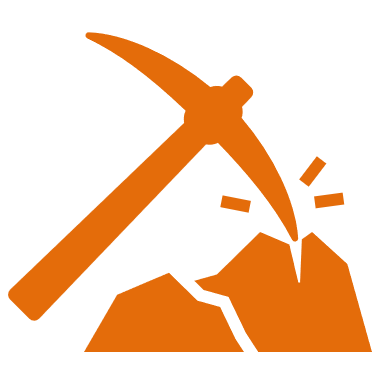 Divergent Boundary

   		Divergent
separate or move away
[Speaker Notes: The root, diverge, means to separate or move away]
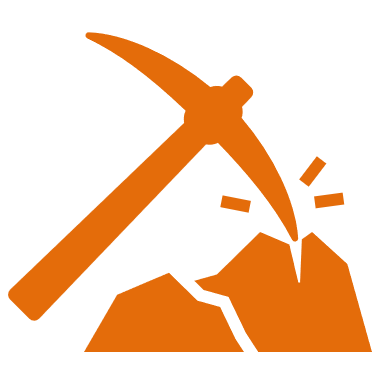 Divergent Boundary

   		Divergent
a quality of
[Speaker Notes: The suffix, -ent, means a quality of (it makes the root an adjective)]
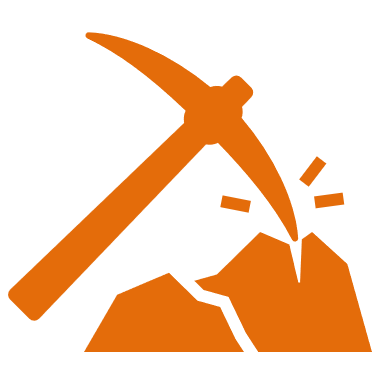 Diverg    ent Boundary

Divergent Boundary
a boundary that has the quality of separating
[Speaker Notes: Divergent boundary is a boundary that has the quality of separating.]
[Speaker Notes: Let’s check-in for understanding.]
How can we use the word parts of divergent boundary to help us remember the definition of the term?
Divergent Boundary

Diverg   ent Boundary
[Speaker Notes: How can we use the word parts of divergent boundary  to help us remember the definition of the term? 

[Diverge = to separate or move away
-ent = a quality of
Divergent boundary is a boundary that has the quality of separating.]]
Remember!!!
[Speaker Notes: So remember!]
Divergent Boundary: form when two tectonic plates move away from each other
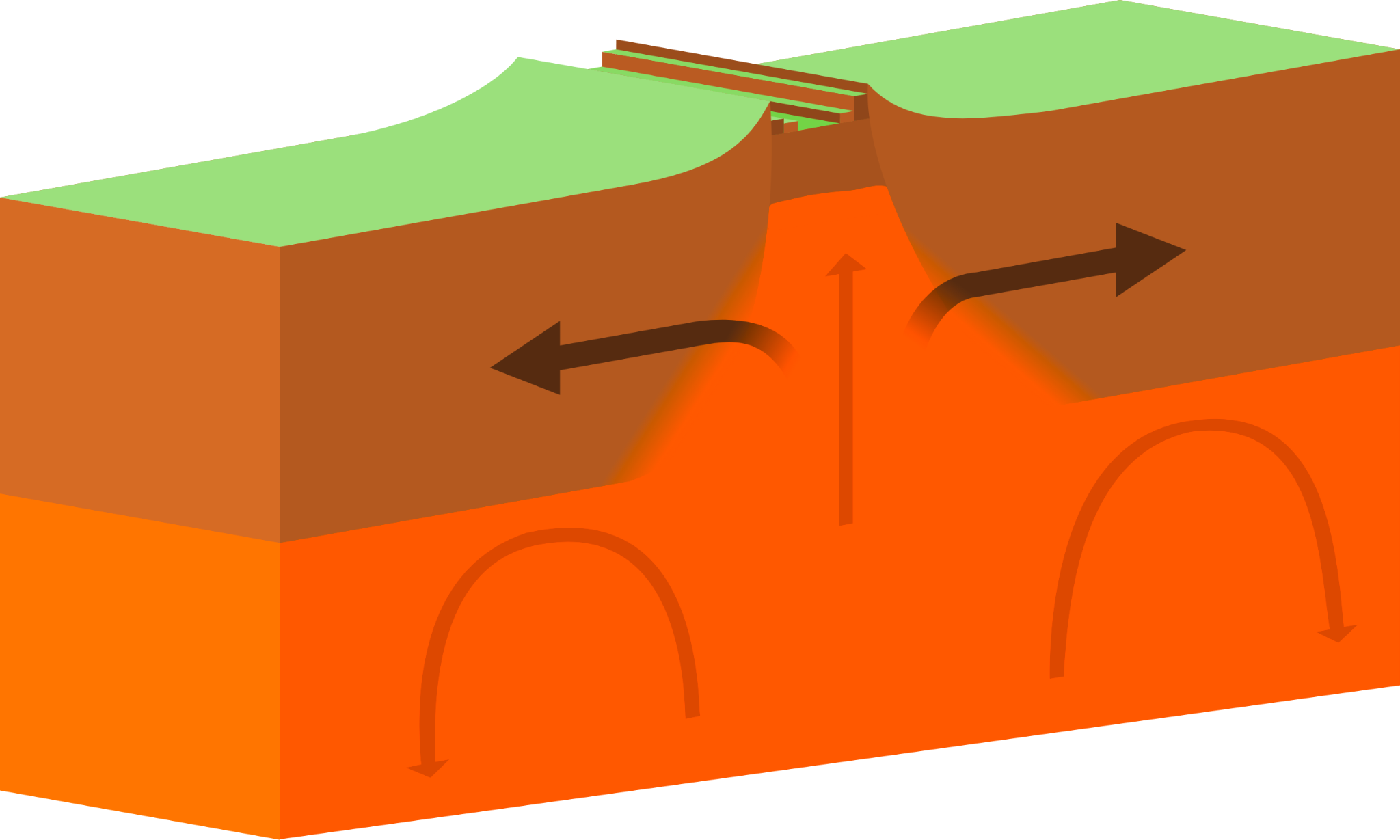 [Speaker Notes: Divergent boundaries form when two tectonic plates move away from each other.]
[Speaker Notes: We will now complete this concept map, called a Frayer model, to summarize and further clarify what you have learned about the term divergent boundary.]
Picture
Definition
Divergent Boundary
How does divergent boundary
 impact my life?
Example
[Speaker Notes: To complete the Frayer model, we will choose from four choices the correct picture, definition, example, and response to the question, “How does divergent boundary impact my life?” Select the best response for each question using the information you just learned. As we select responses, we will see how this model looks filled in for the term divergent boundary.]
Directions: Choose the correct picture of divergent boundary from the choices below.
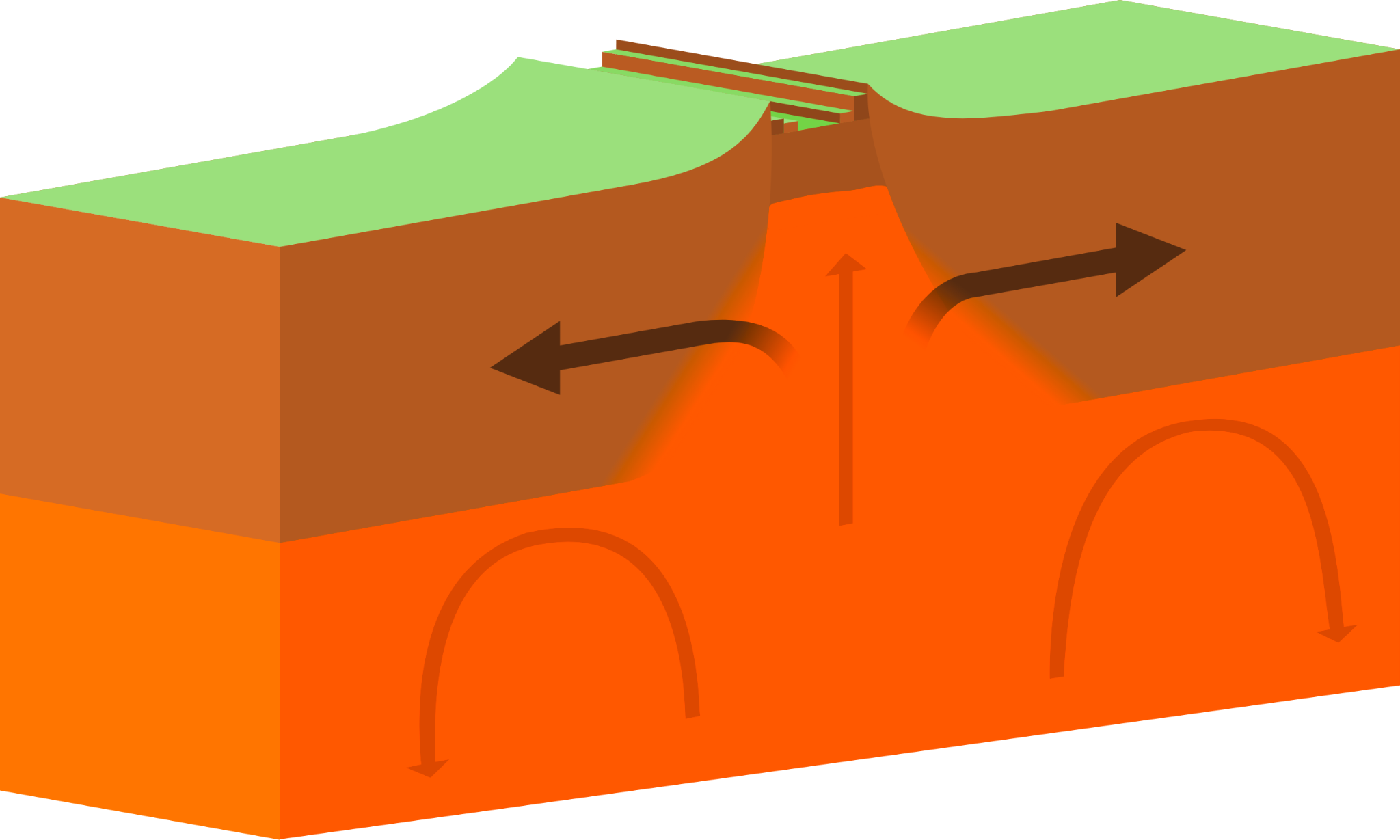 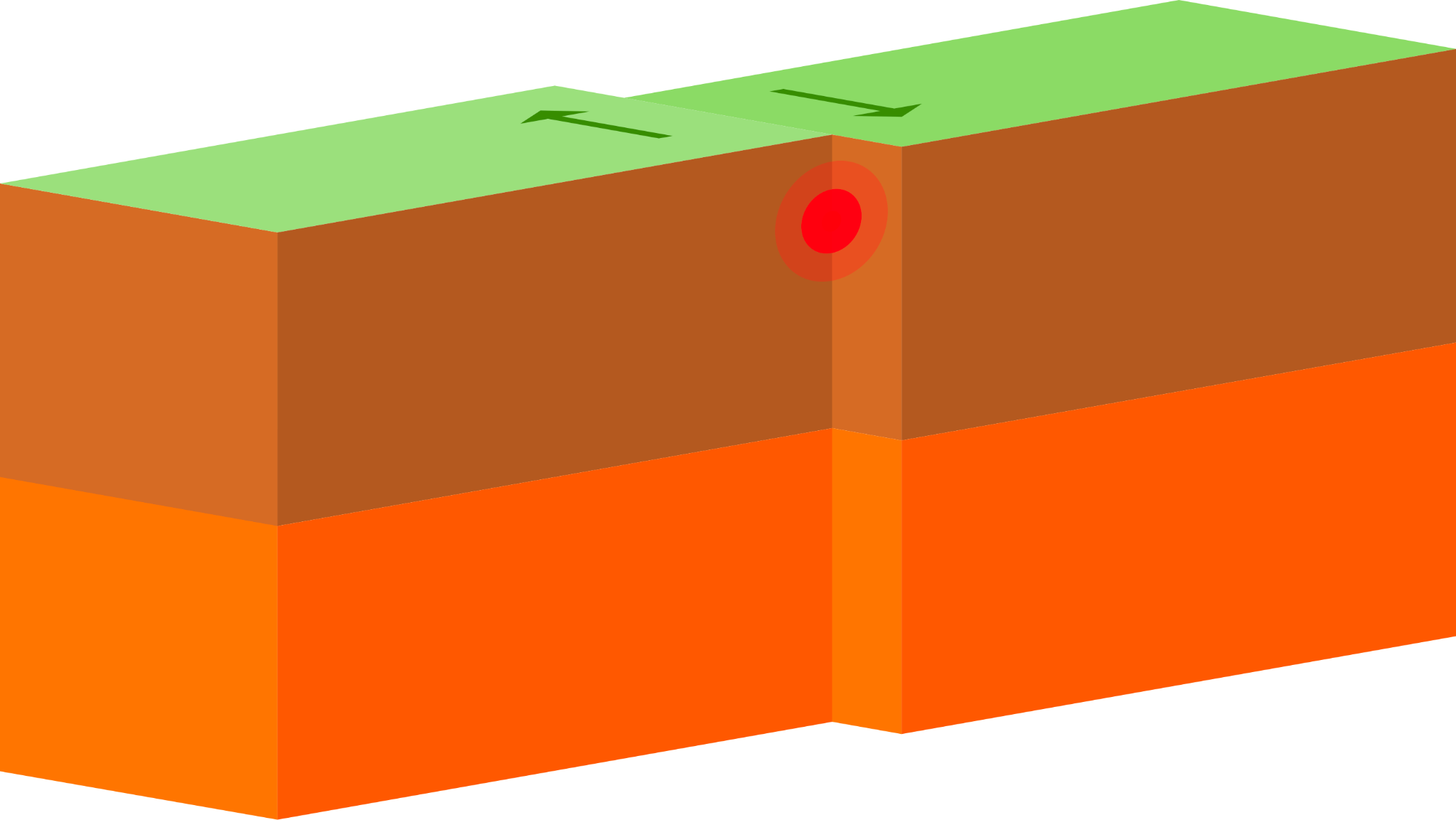 B
A
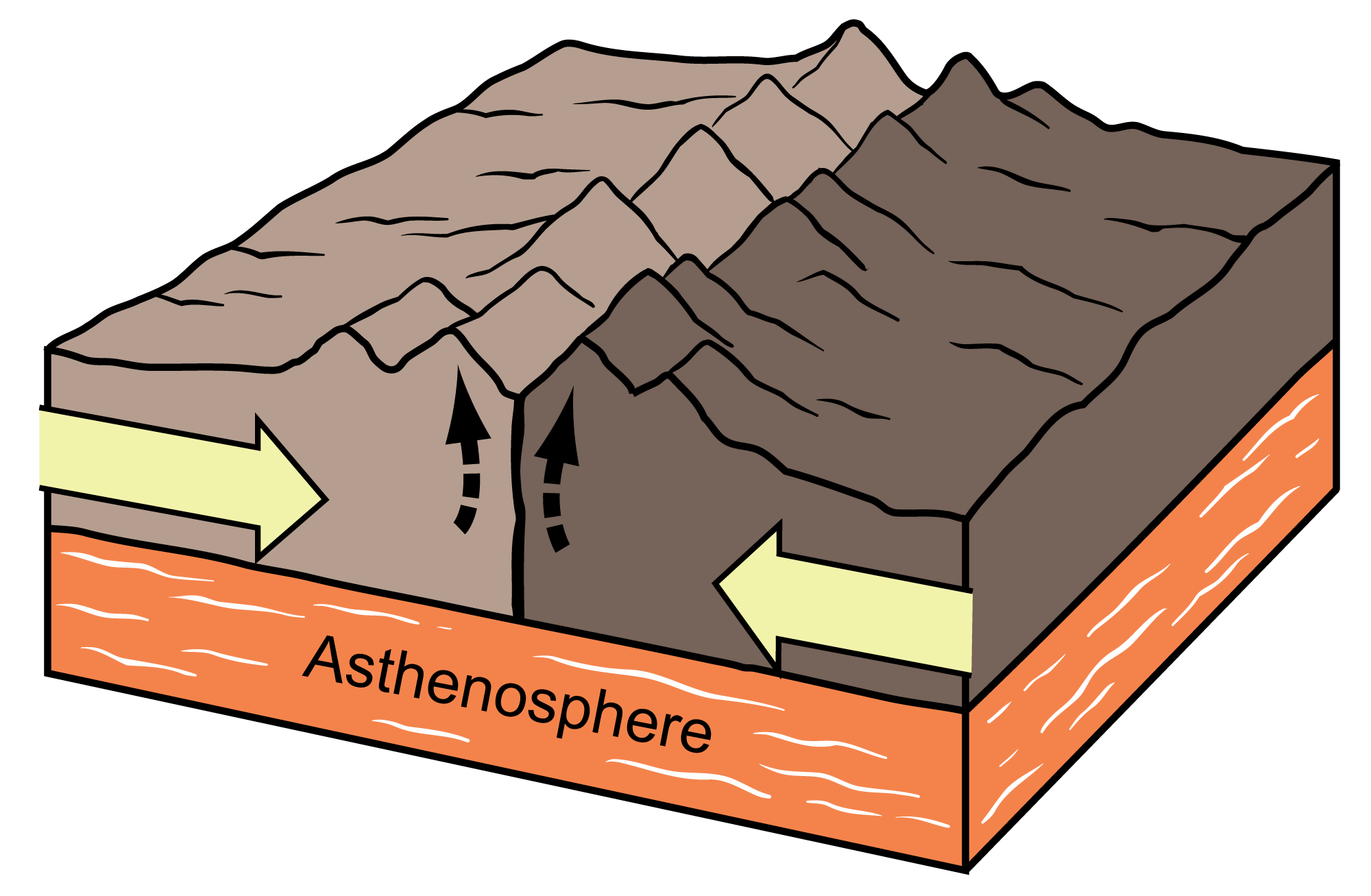 D
C
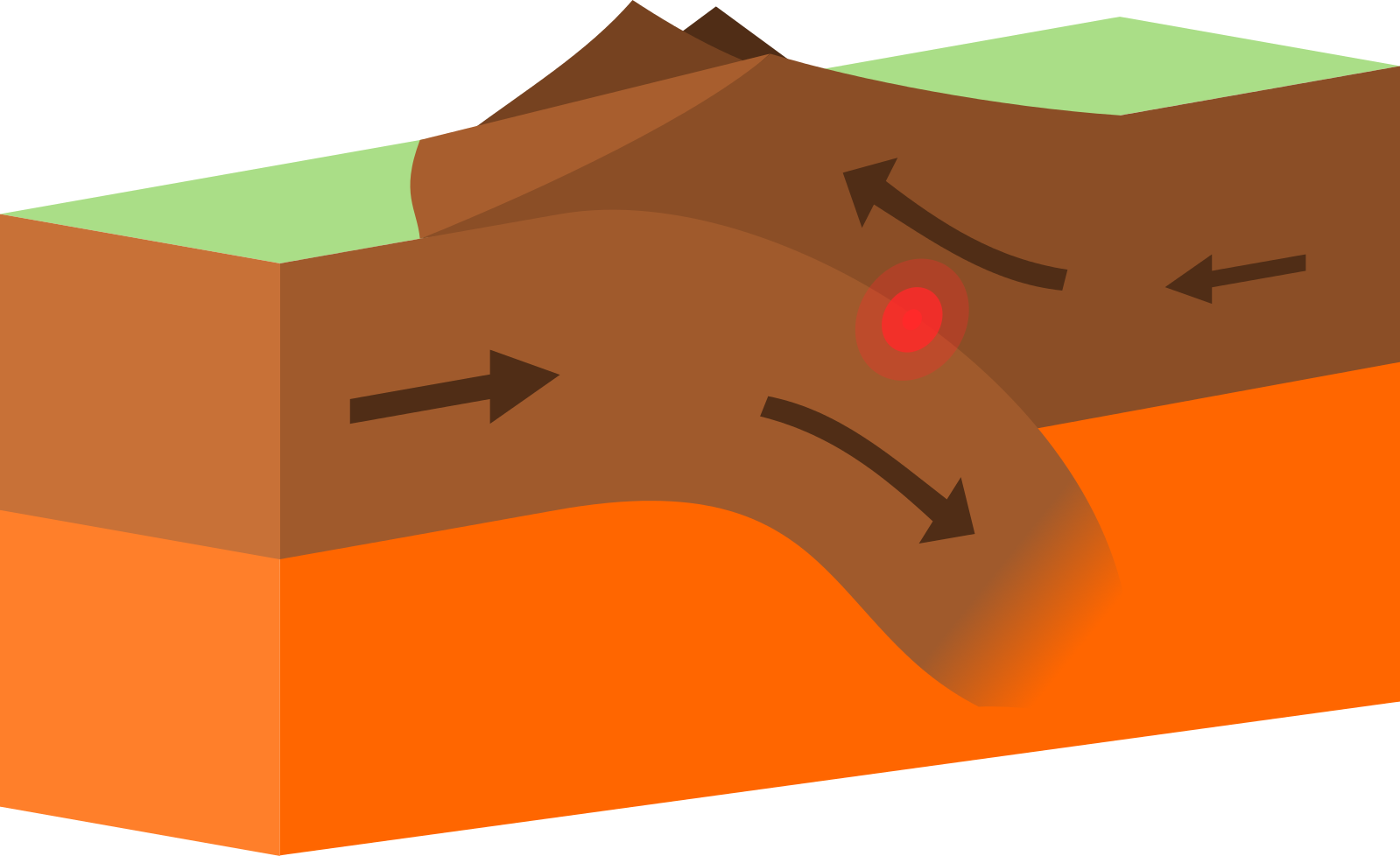 [Speaker Notes: Choose the one correct picture of divergent boundary from these four choices.]
Directions: Choose the correct picture of divergent boundary from the choices below.
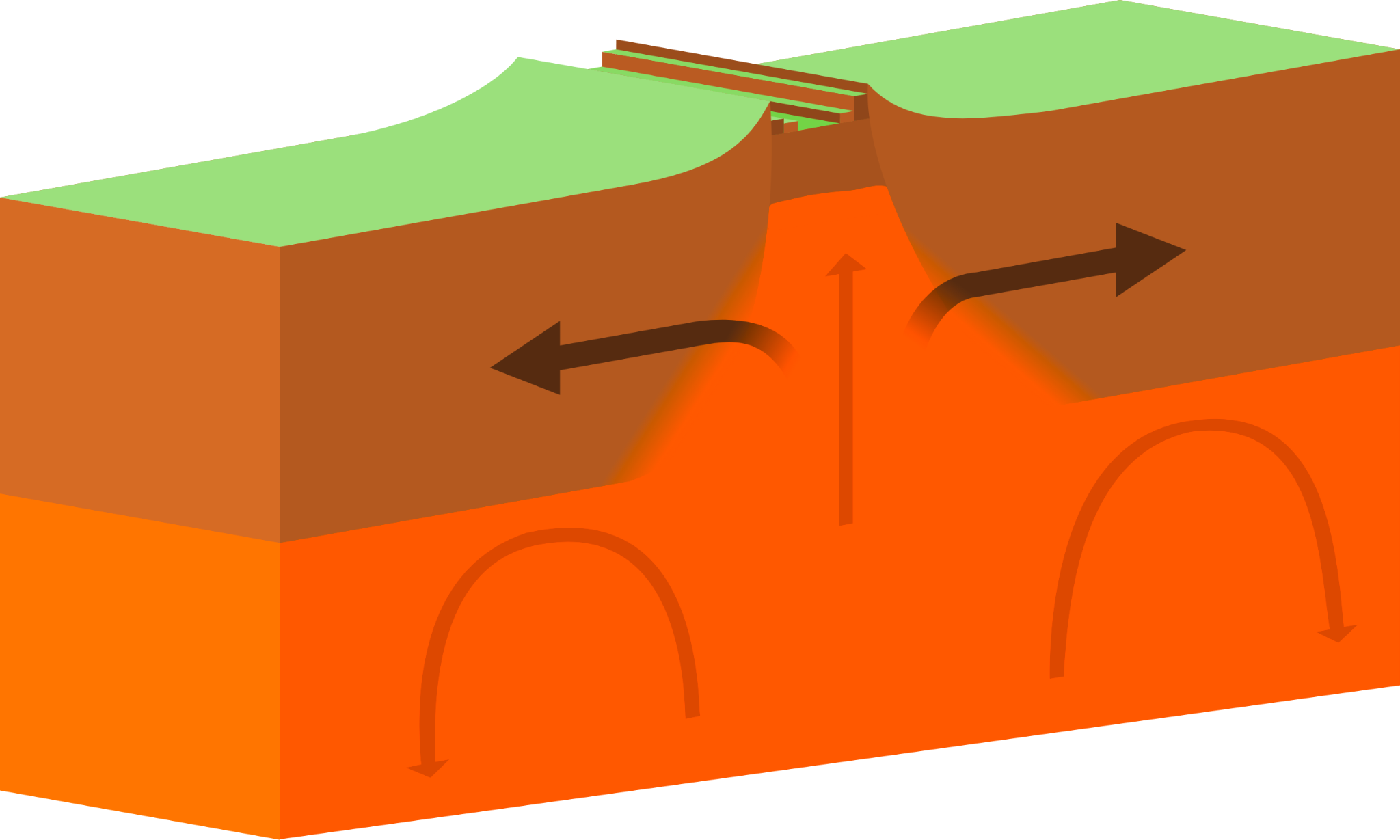 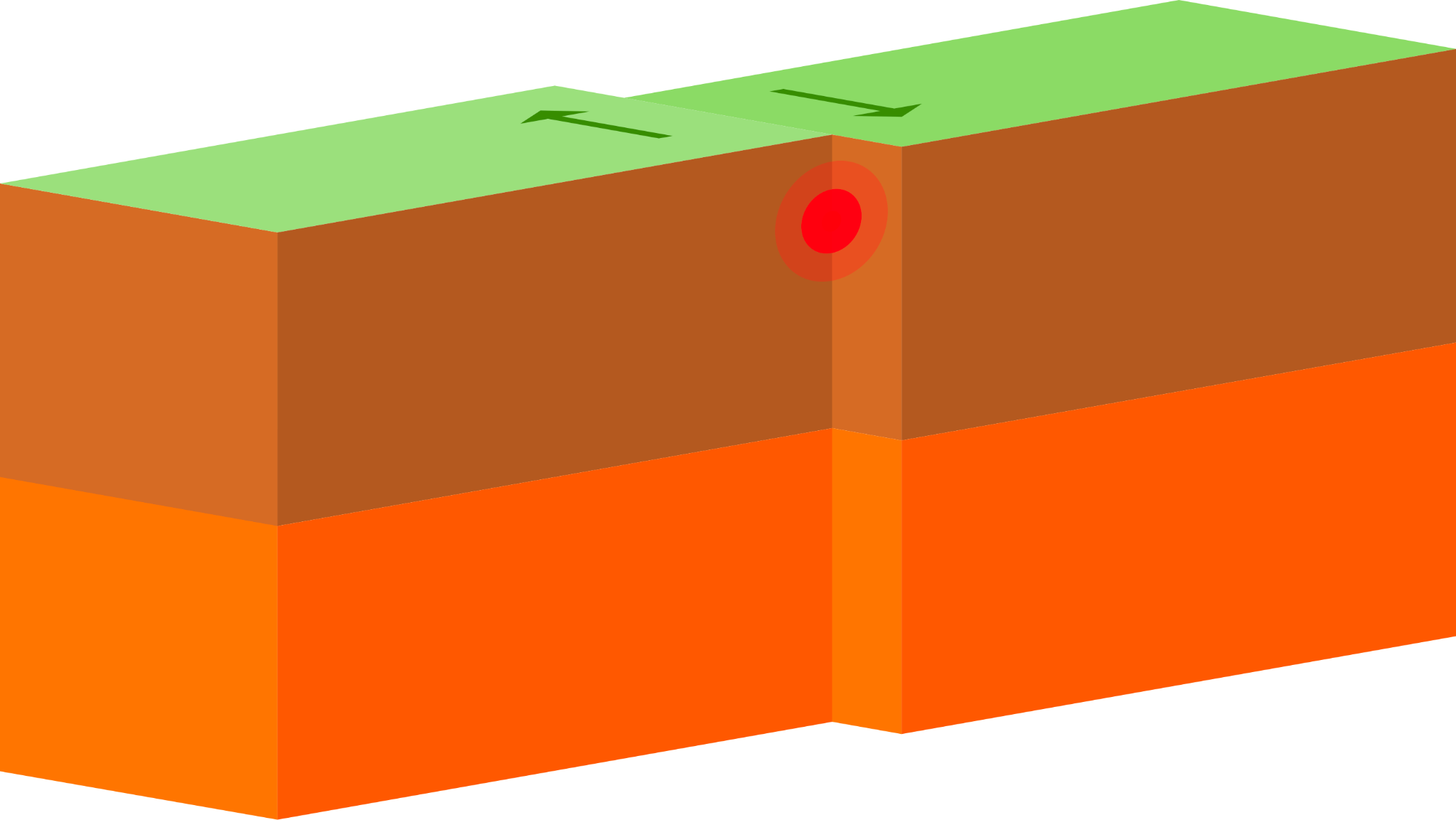 B
A
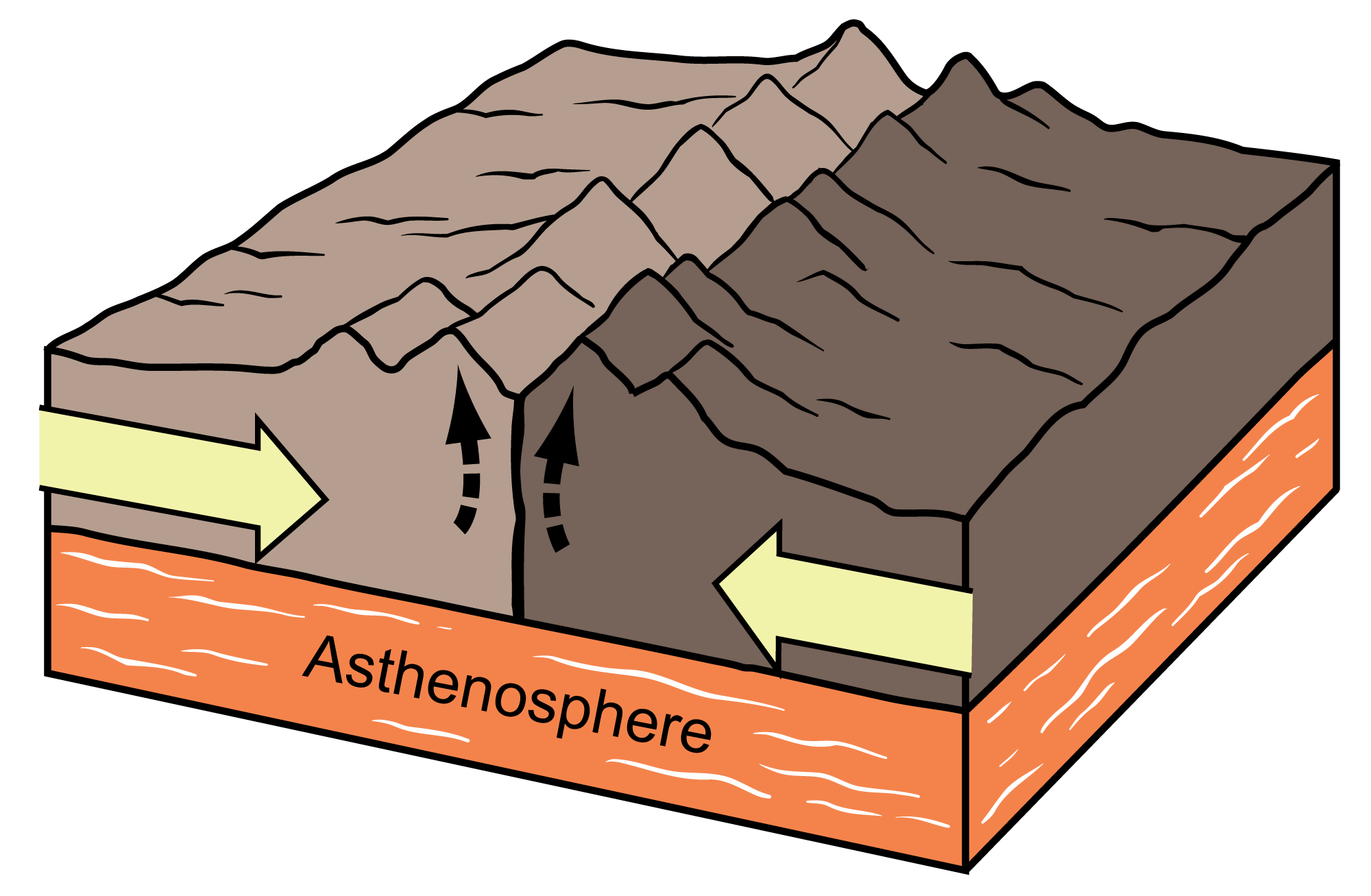 D
C
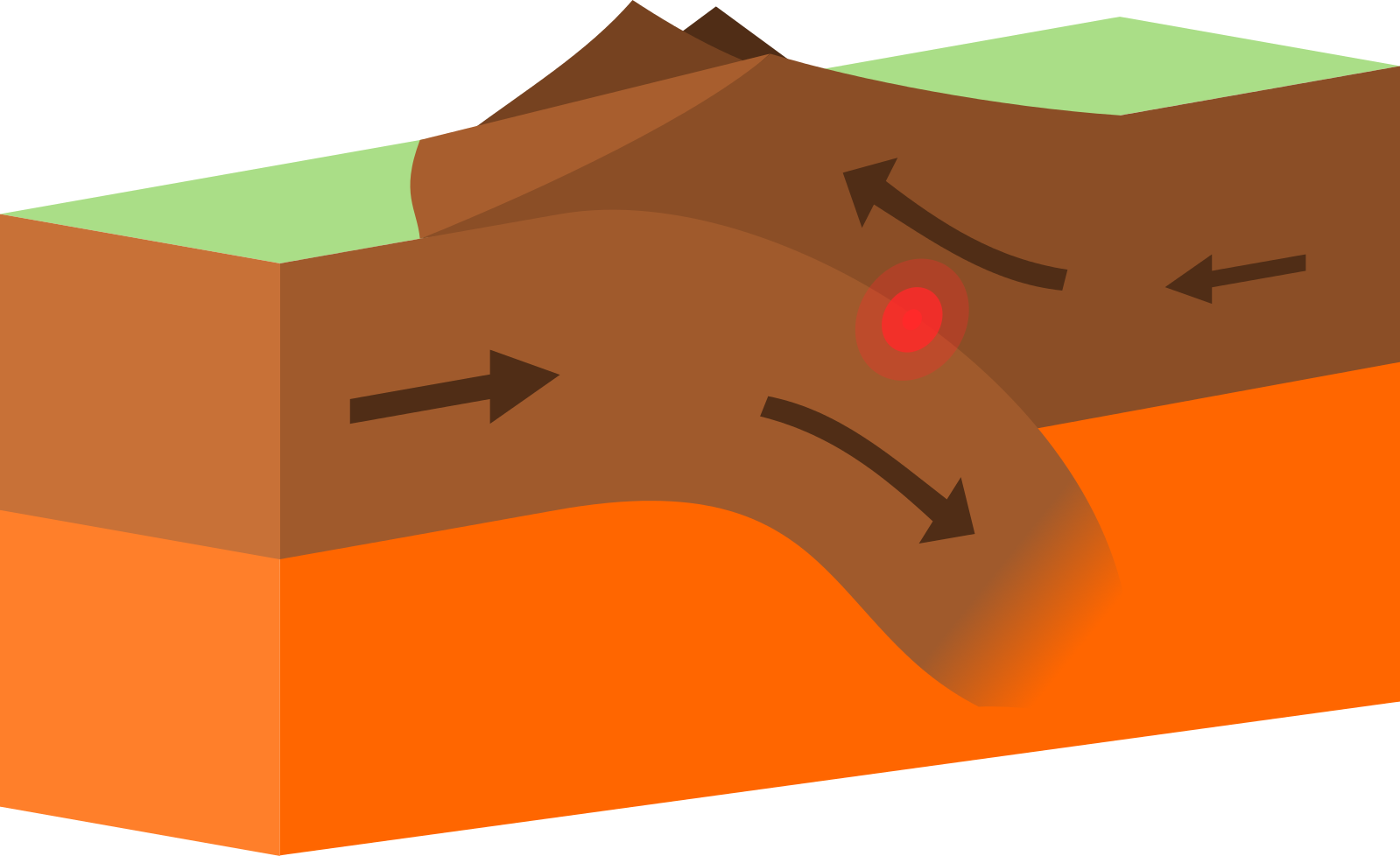 [Speaker Notes: Choose the one correct picture of divergent boundary from these four choices.]
Picture
Definition
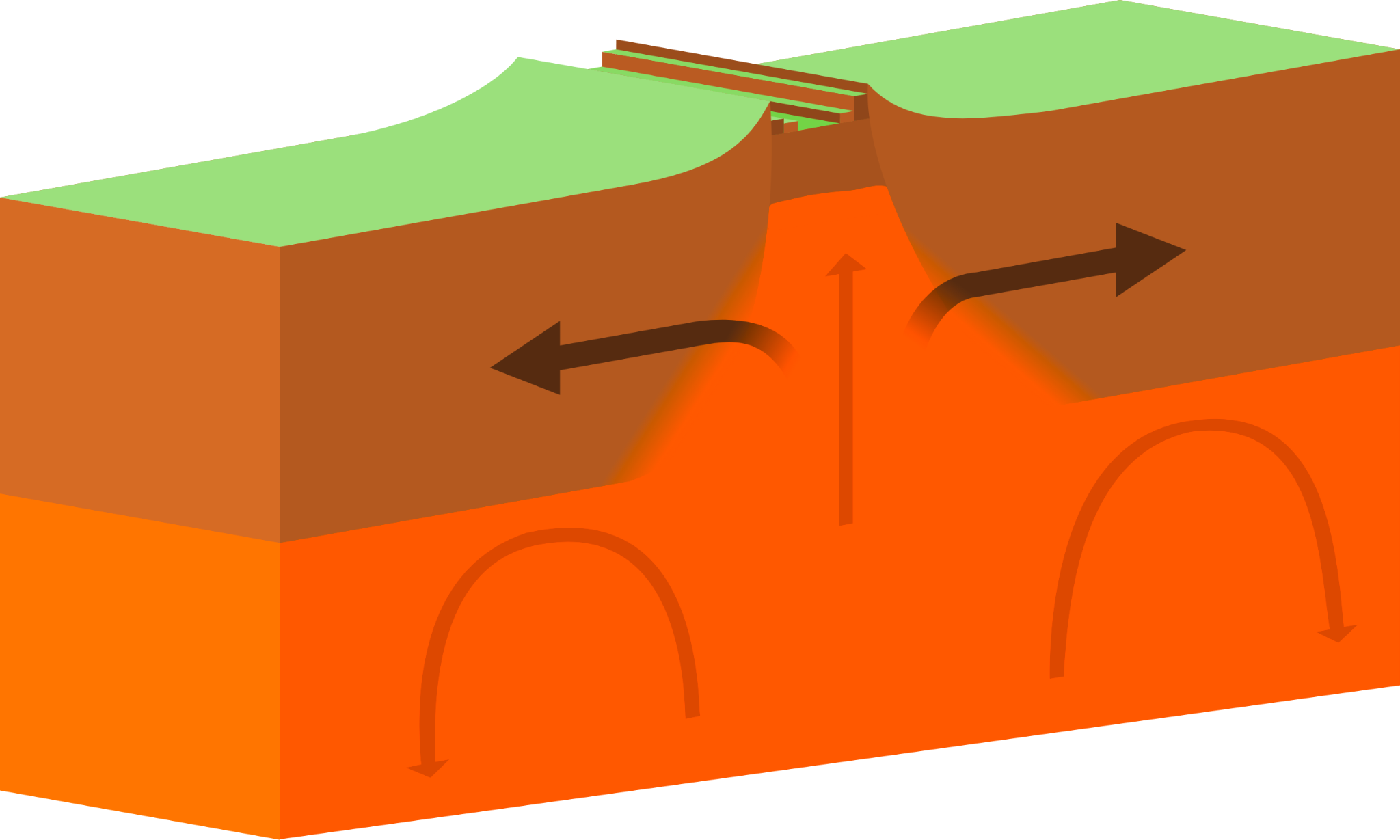 Divergent Boundary
How does divergent boundary
 impact my life?
Example
[Speaker Notes: Here is the Frayer model filled in with a picture of divergent boundary.]
Directions: Choose the correct definition of divergent boundary from the choices below.
A
Forms when two tectonic plates move toward each other
B
Forms when two tectonic plates move away from each other
C
Forms when two tectonic plates move along or past each other
D
Forms when two tectonic plates create a mountain
[Speaker Notes: Choose the one correct definition of divergent boundary from these four choices.]
Directions: Choose the correct definition of divergent boundary from the choices below.
A
Forms when two tectonic plates move toward each other
B
Forms when two tectonic plates move away from each other
C
Forms when two tectonic plates move along or past each other
D
Forms when two tectonic plates create a mountain
[Speaker Notes: “Forms when two tectonic plates move away from each other” is correct! This is the definition of divergent boundary.]
Picture
Definition
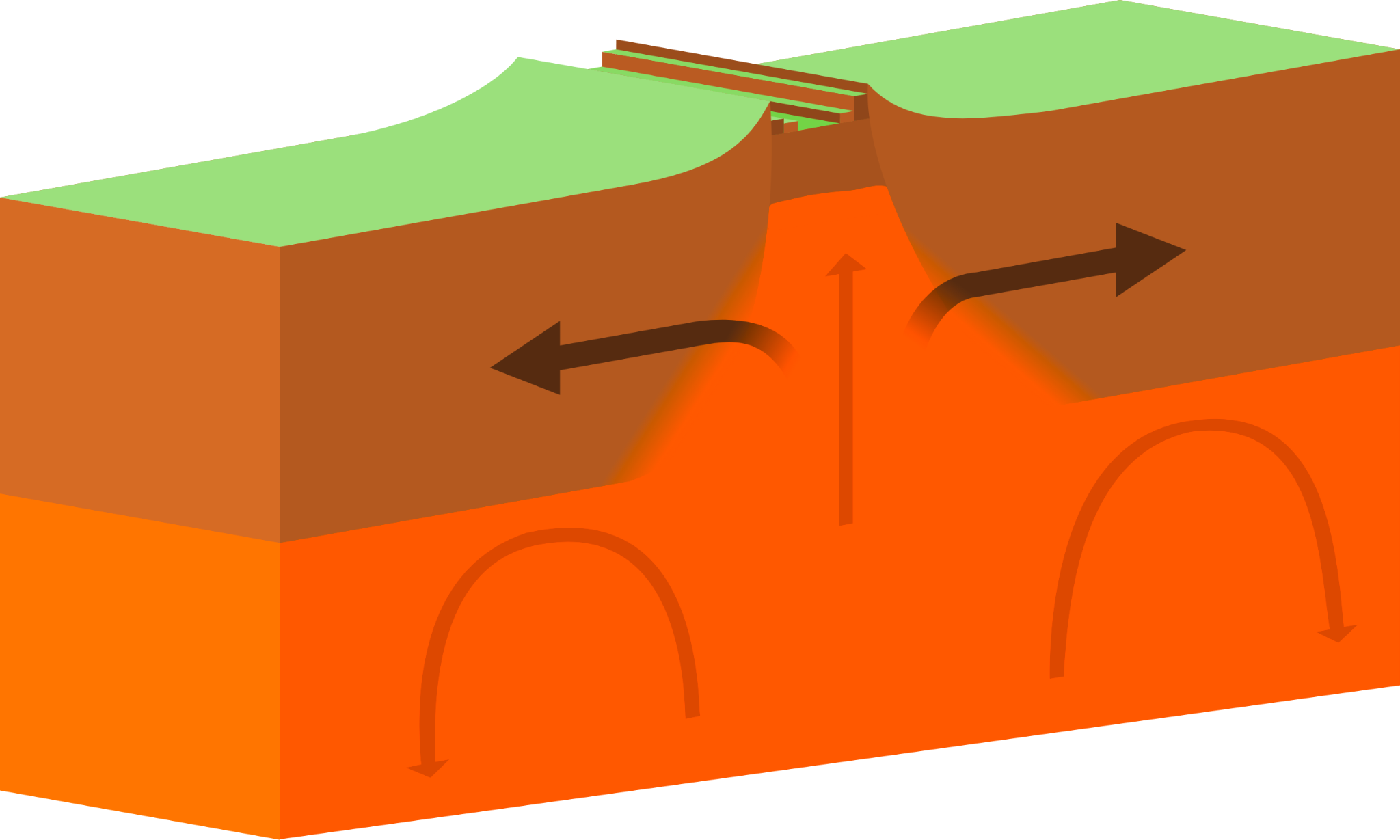 Forms when two tectonic plates move away from each other
Divergent Boundary
How does divergent boundary
 impact my life?
Example
[Speaker Notes: Here is the Frayer Model with a picture and the definition filled in for divergent boundary: Forms when two tectonic plates move away from each other.]
Directions: Choose the correct example of divergent boundary from the choices below.
A
A mountain
B
A ridge in the ocean
C
A volcano
D
A island in the ocean
[Speaker Notes: Choose the one correct example of divergent boundary from these four choices.]
Directions: Choose the correct example of divergent boundary from the choices below.
A
A mountain
B
A ridge in the ocean
C
A volcano
D
A island in the ocean
[Speaker Notes: “A ridge in the ocean” is correct! This is an example of divergent boundary.]
Picture
Definition
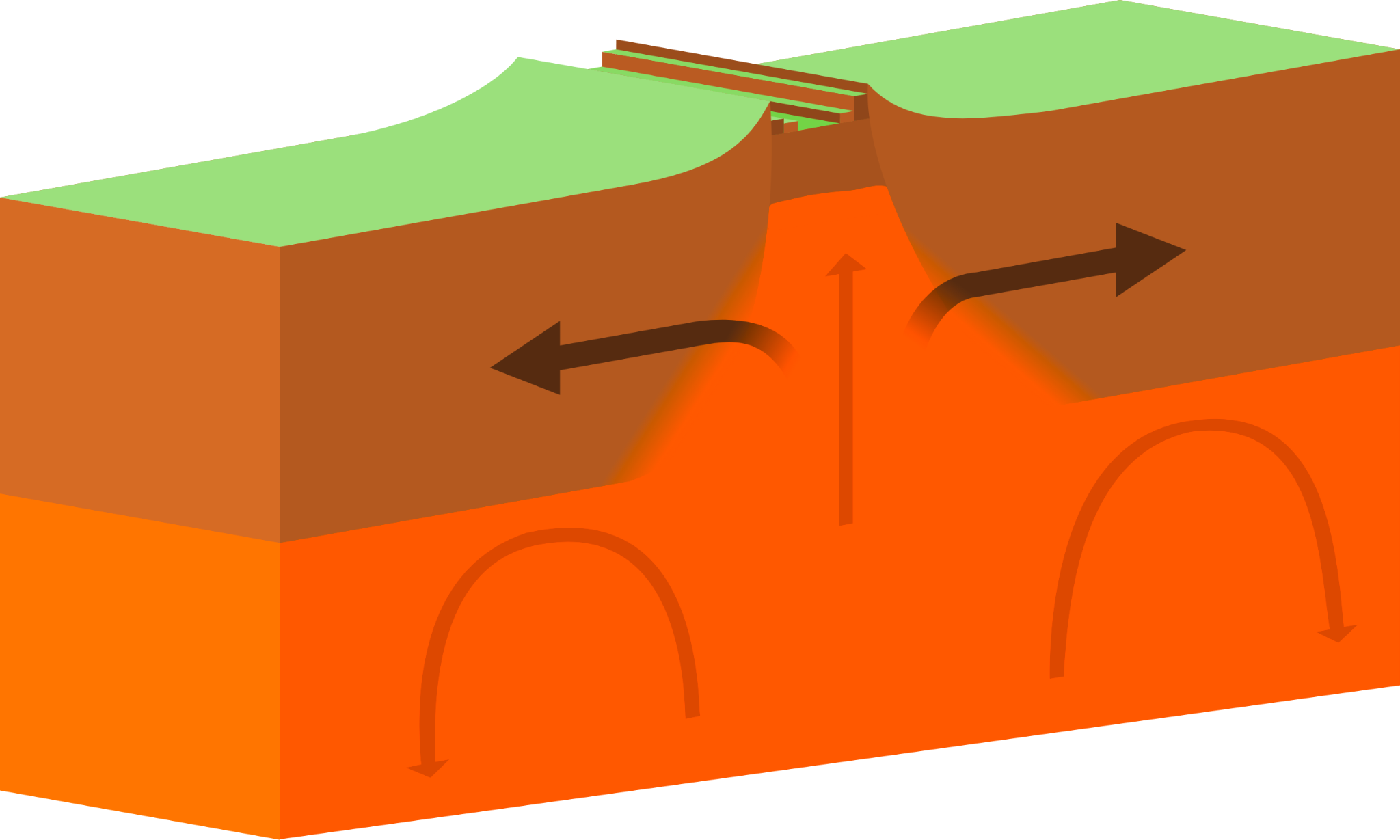 Forms when two tectonic plates move away from each other
Divergent Boundary
A ridge in the ocean
How does divergent boundary
 impact my life?
Example
[Speaker Notes: Here is the Frayer Model with a picture, definition, and an example of divergent boundary: A ridge in the ocean.]
Directions: Choose the correct response for “how does divergent boundary impact my life?” from the choices below.
A
Divergent boundaries give food to plants.
B
Divergent boundaries give food to animals.
C
Divergent boundaries help the Earth look the way that it does.
D
Divergent boundaries give the Earth warmth
[Speaker Notes: Choose the one correct response for “how does divergent boundary impact my life?” from these four choices.]
Directions: Choose the correct response for “how does divergent boundary impact my life?” from the choices below.
A
Divergent boundaries give food to plants.
B
Divergent boundaries give food to animals.
C
Divergent boundaries help the Earth look the way that it does.
D
Divergent boundaries give the Earth warmth
[Speaker Notes: You chose “Divergent boundaries help the Earth look the way that it does.” That is correct! This is an example of how divergent boundaries impacts your life.]
Picture
Definition
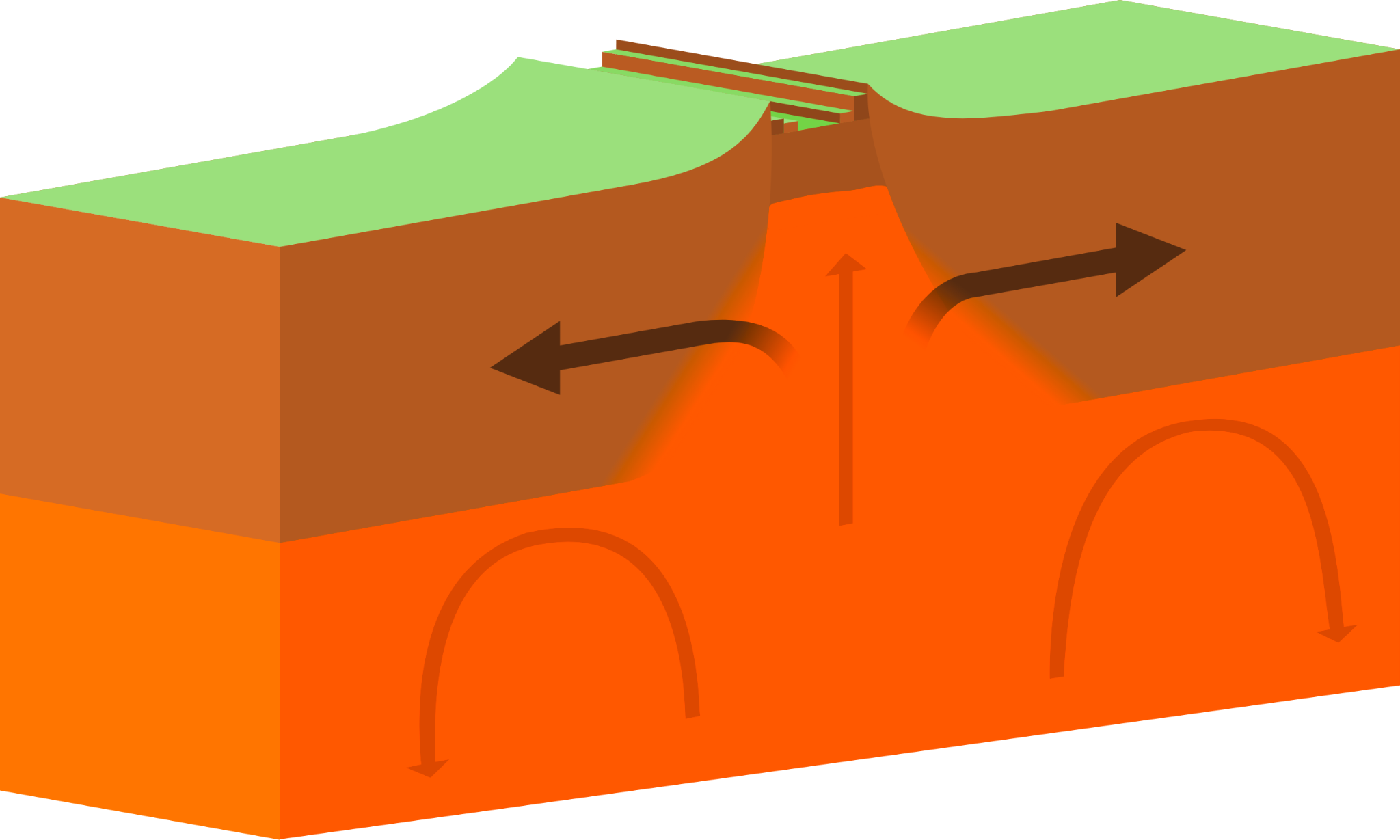 Forms when two tectonic plates move away from each other
Divergent Boundary
Divergent boundaries help the Earth look the way that it does.
A ridge in the ocean
How does divergent boundary
 impact my life?
Example
[Speaker Notes: Here is the Frayer Model with a picture, definition, example, and a correct response to “how does divergent boundary impact my life?”: Divergent boundaries help the Earth look the way that it does.]
Remember!!!
[Speaker Notes: So remember!]
Divergent Boundary: form when two tectonic plates move away from each other
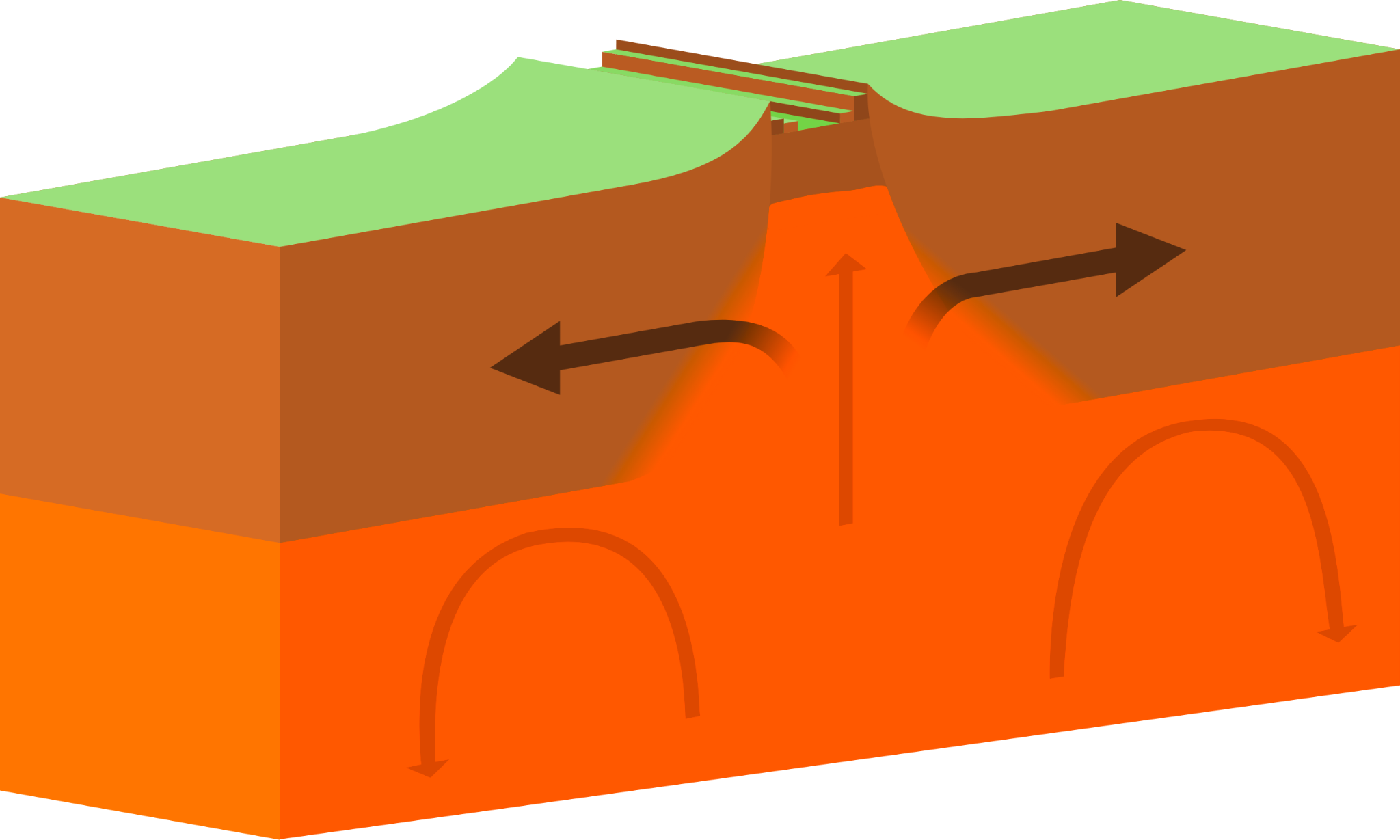 [Speaker Notes: Divergent boundaries form when two tectonic plates move away from each other.]
Big Question: What happens when tectonic plates shift?
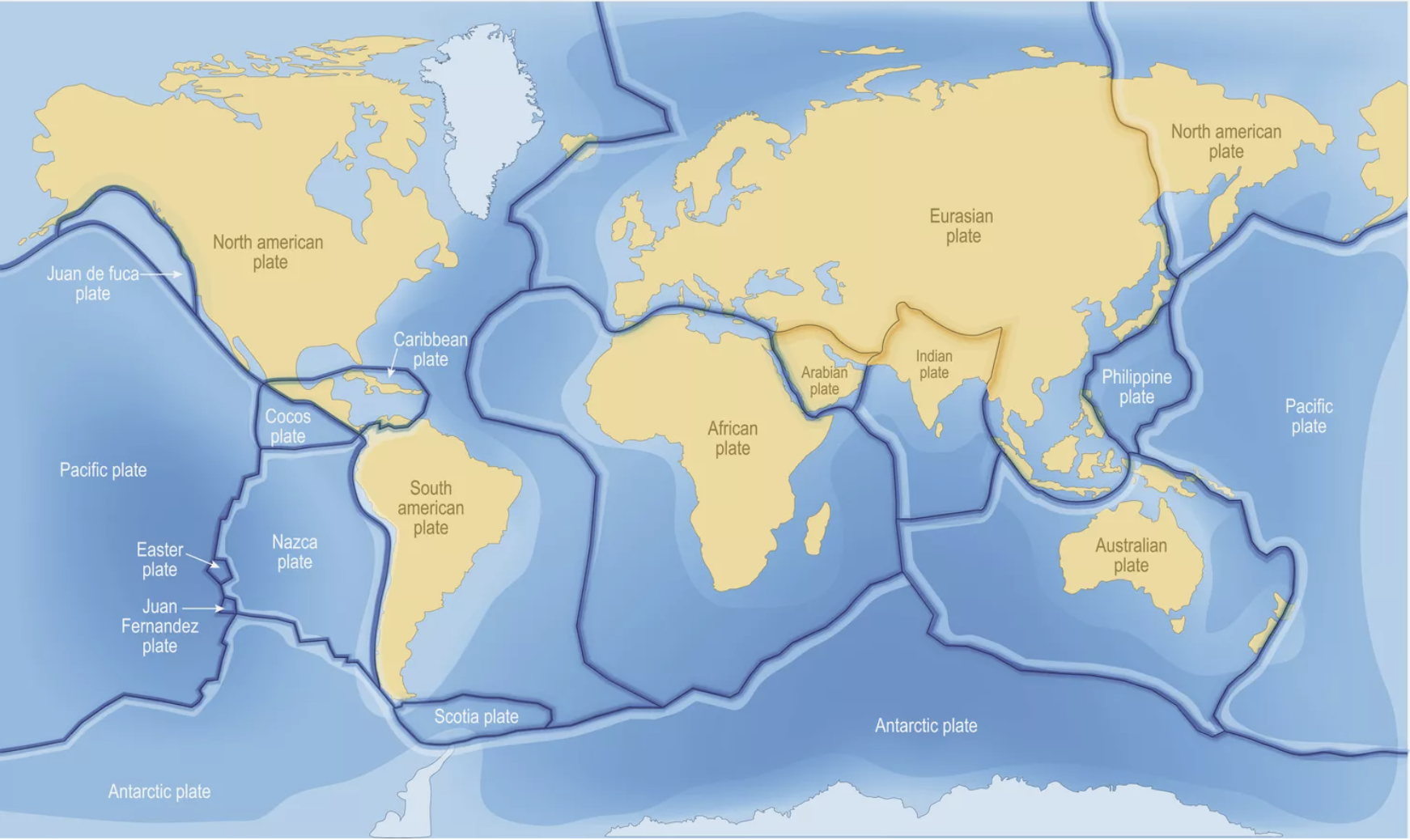 [Speaker Notes: Our “big question” is: What happens when tectonic plates shift?

Does anyone have any additional examples to share that haven’t been discussed yet?]
Simulation Activity
The Lawrence Hall of Science
Divergent Boundary
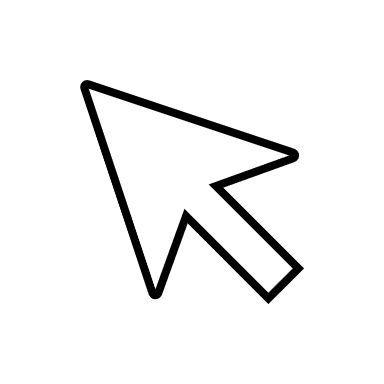 Click the link above for a simulation to deepen your understanding of divergent boundaries.

Have students select divergent boundaries from the options and see what happens with divergent boundaries as time passes.

Make notes of observations and wonderings as you change values of time.
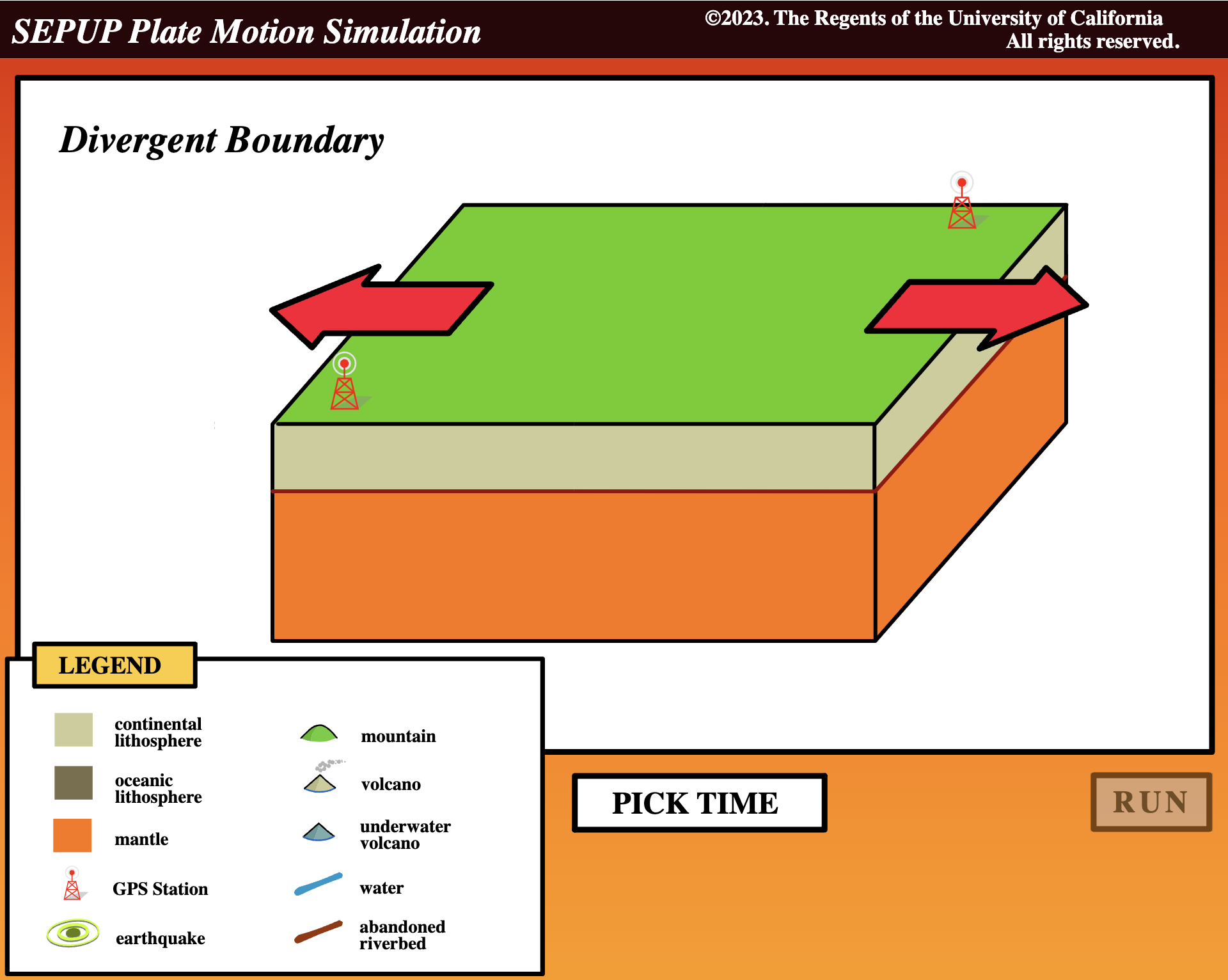 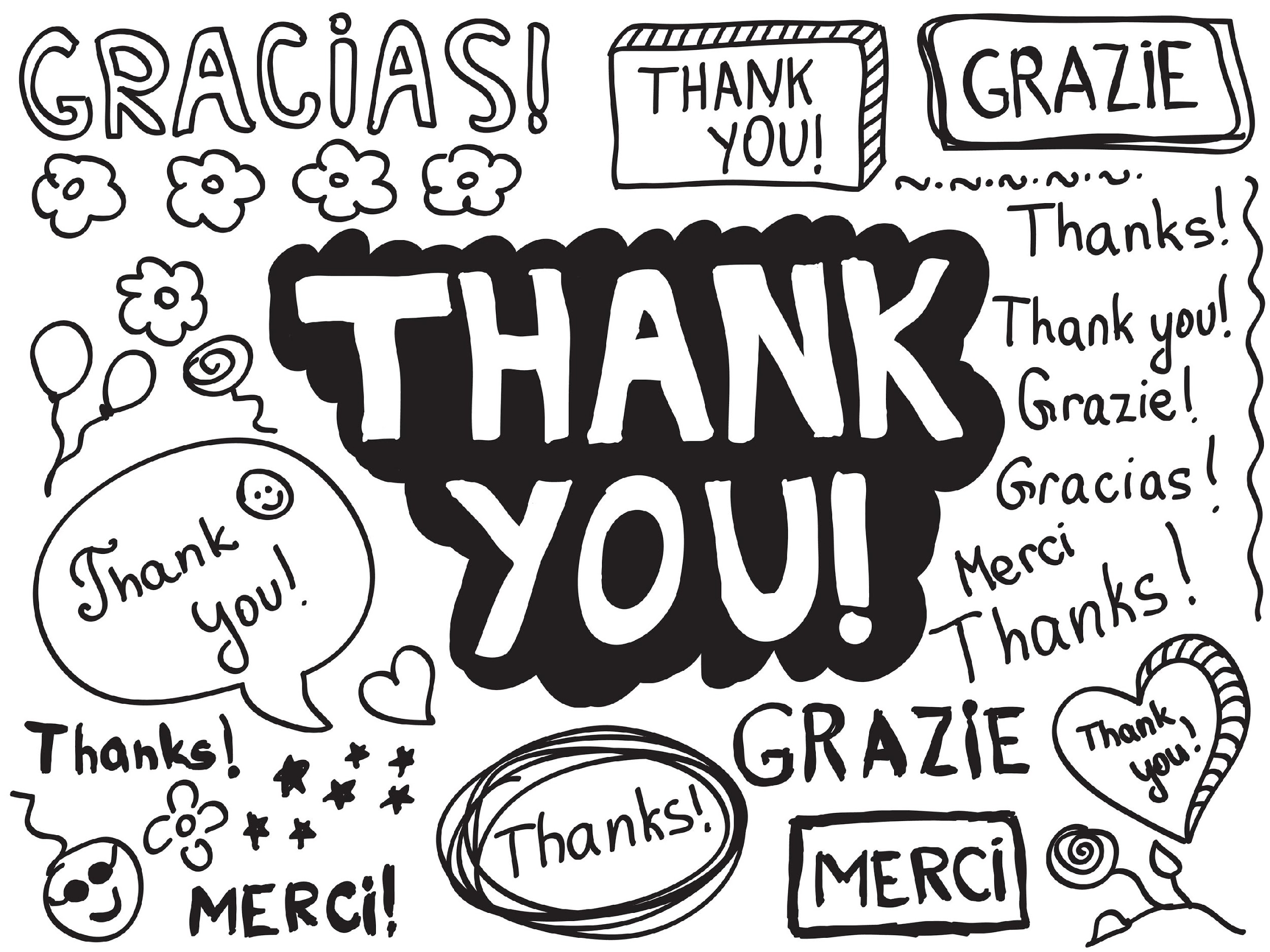 [Speaker Notes: Thanks, and please continue watching and using CAPs available from this website.]
This Was Created With Resources From:
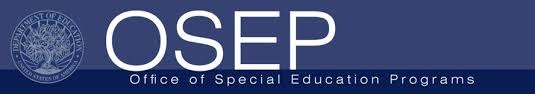 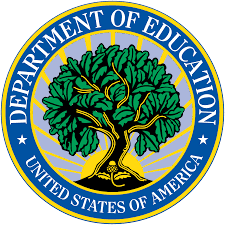 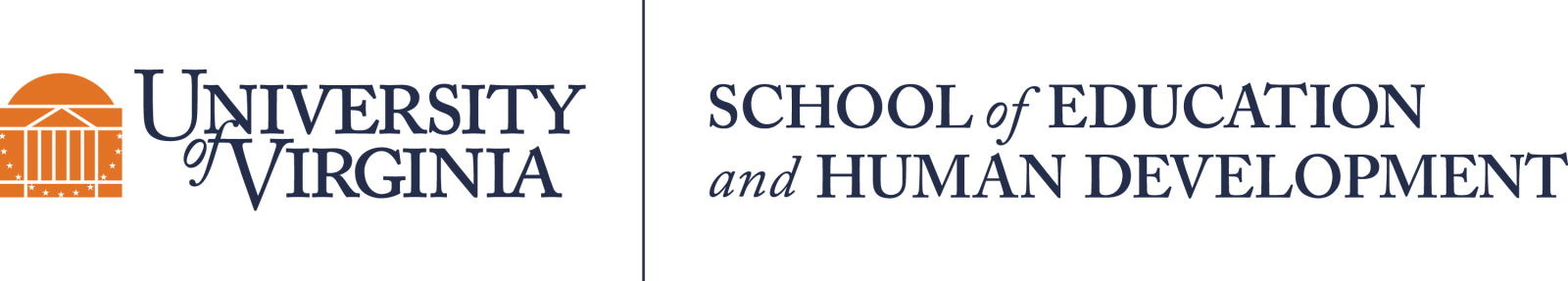 Questions or Comments

 Michael Kennedy, Ph.D.          MKennedy@Virginia.edu 
Rachel L Kunemund, Ph.D.	             rk8vm@virginia.edu